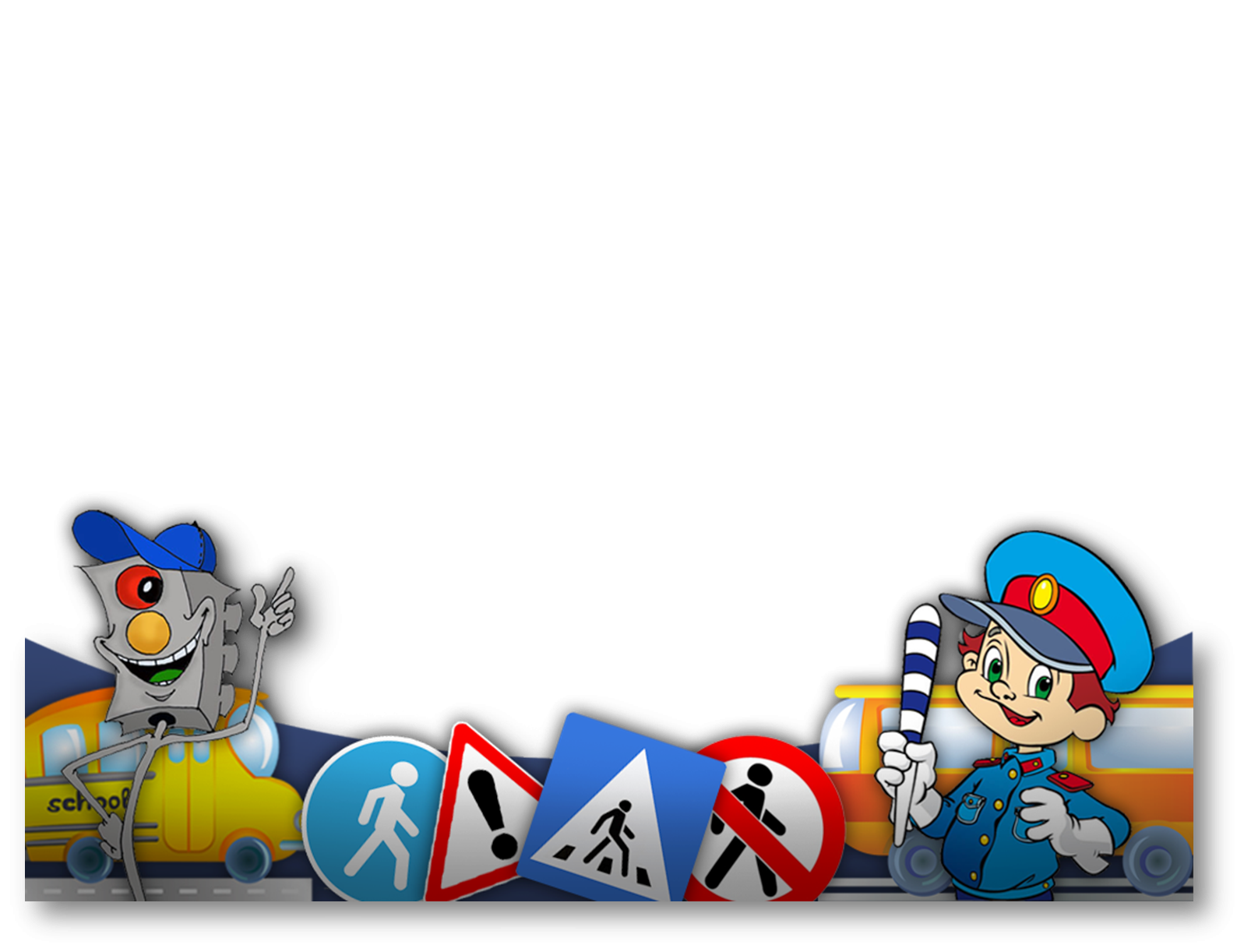 МБДОУ «Детский сад №37 «Искорка»
Научно - практическая конференция               «Я – исследователь»           Тема:«История возникновения новогодних ёлочных игрушек»
Научно - практическая конференция  «Я – исследователь»
«НАША СЛУЖБА И ОПАСНА И ТРУДНА»
Выполнил:  
Воспитанник подготовительной группы Масленников Антон

Руководитель:  воспитатель Морозова      Альбина    Вадимовна
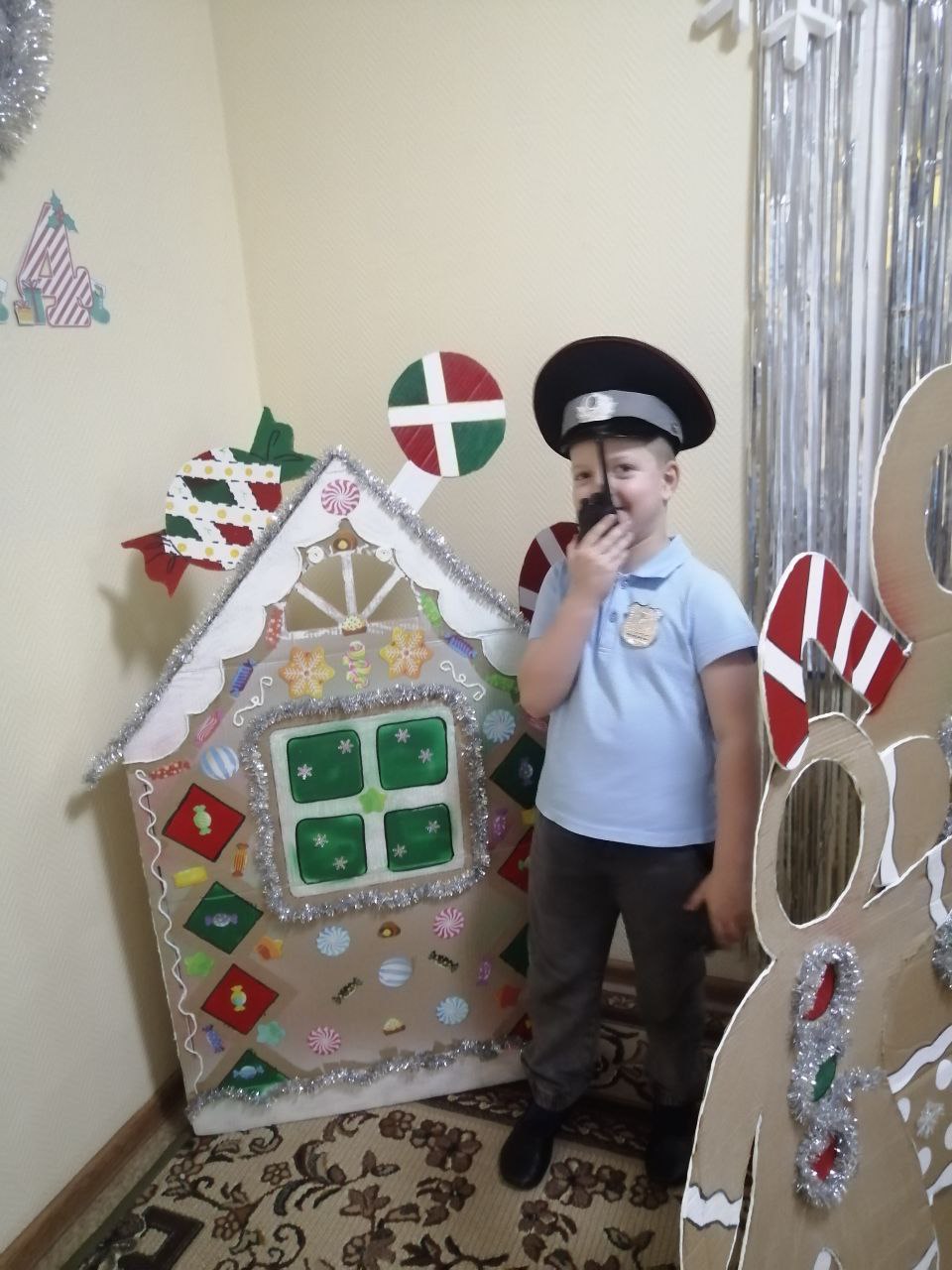 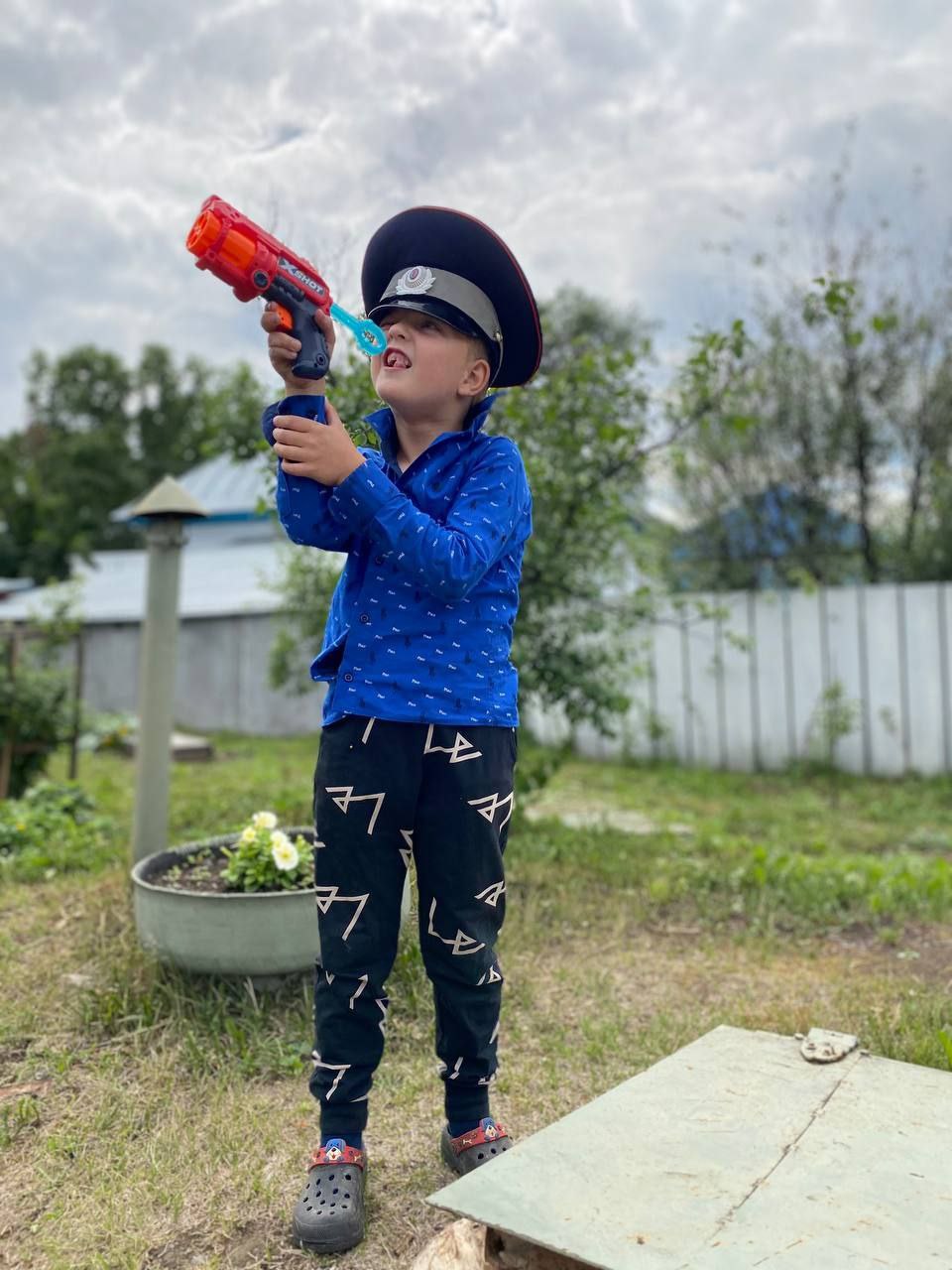 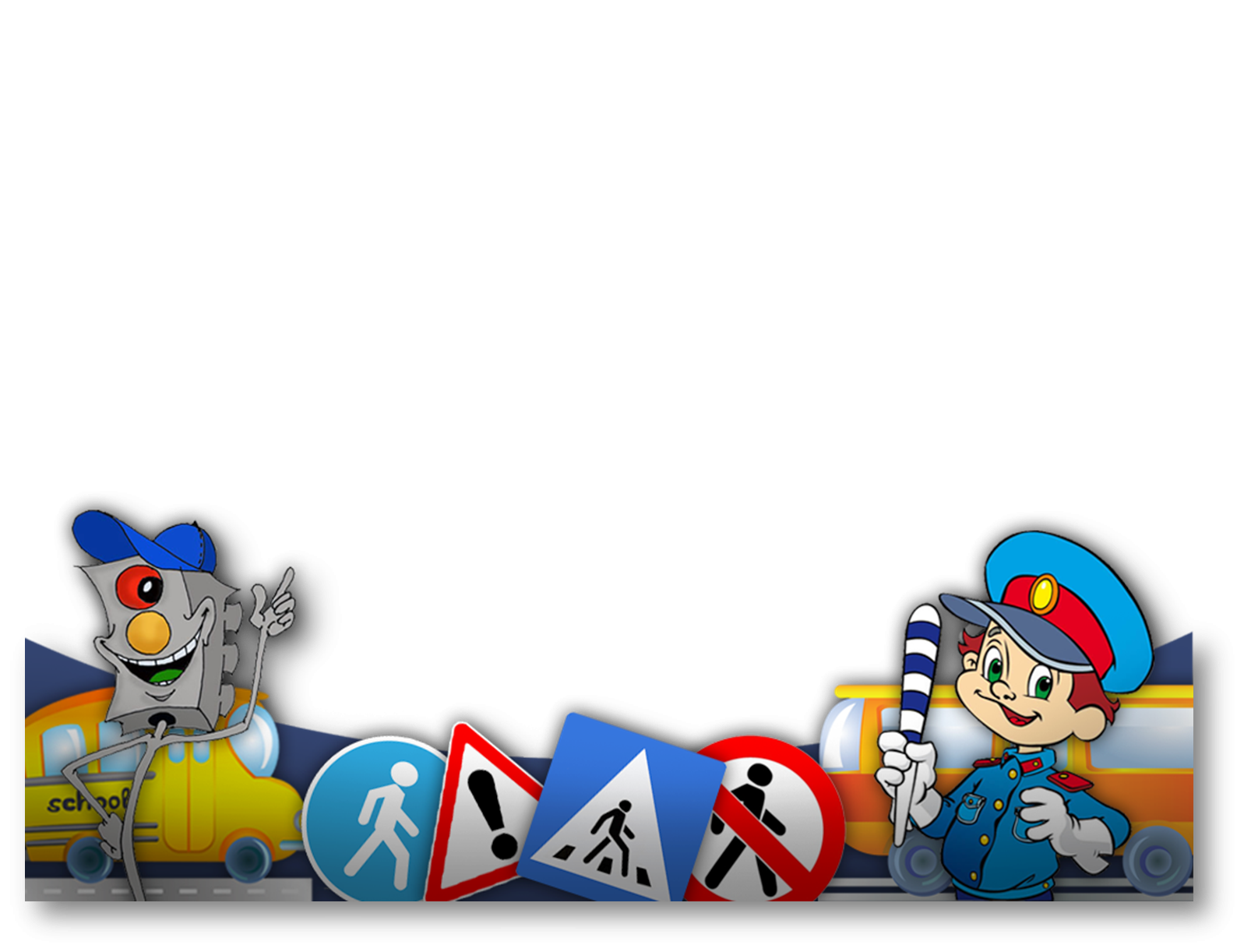 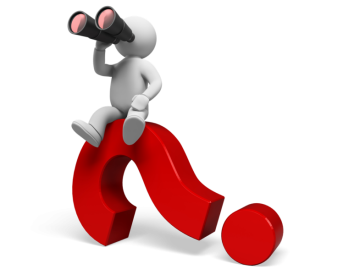 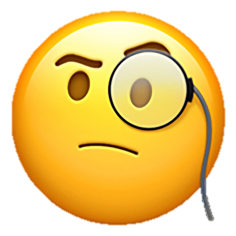 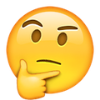 Я пришёл сказать вам смело
Берегущим нашу жизнь: 
Подрастает ваша смена! 
Эй, преступник, берегись!
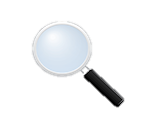 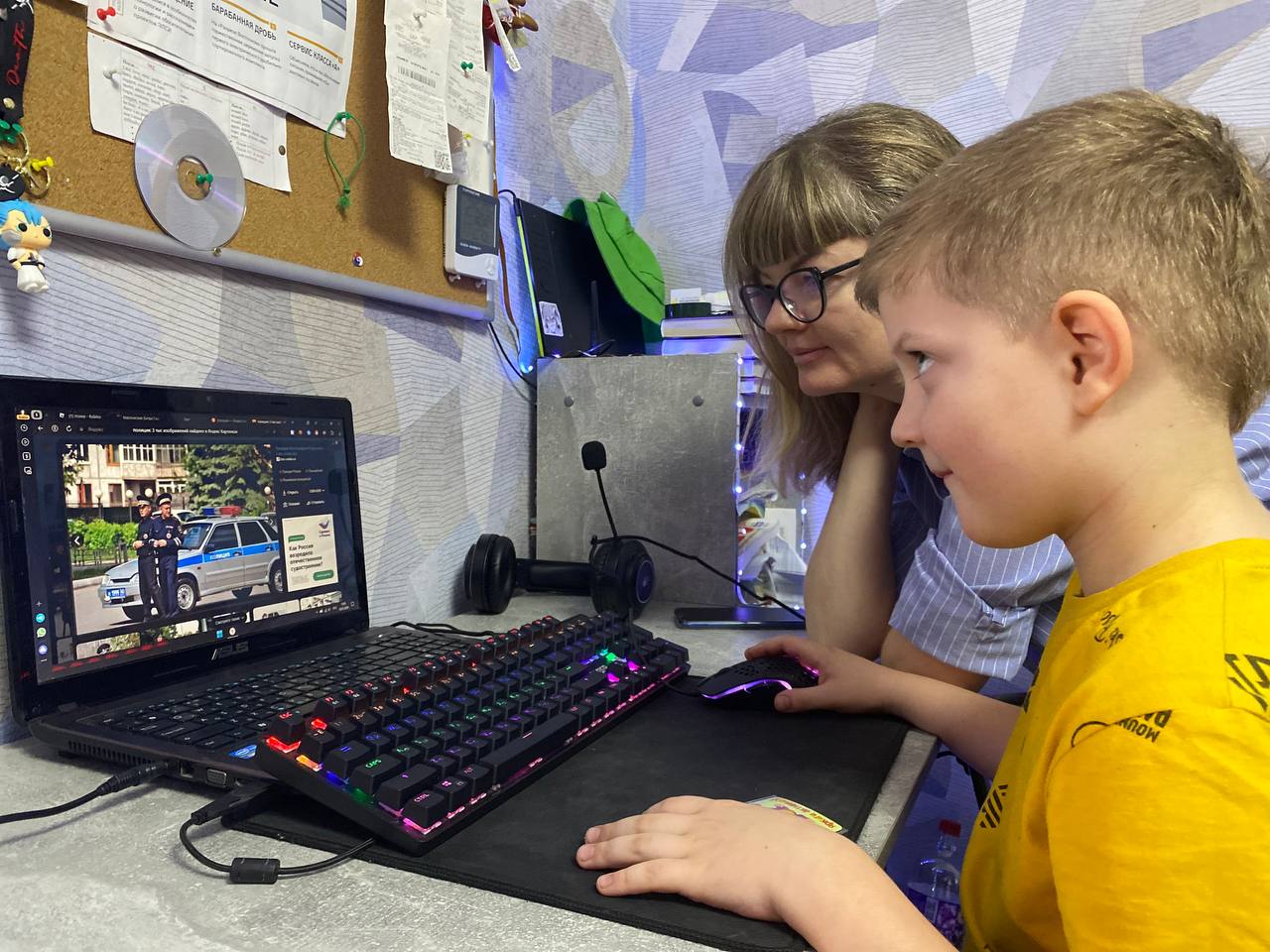 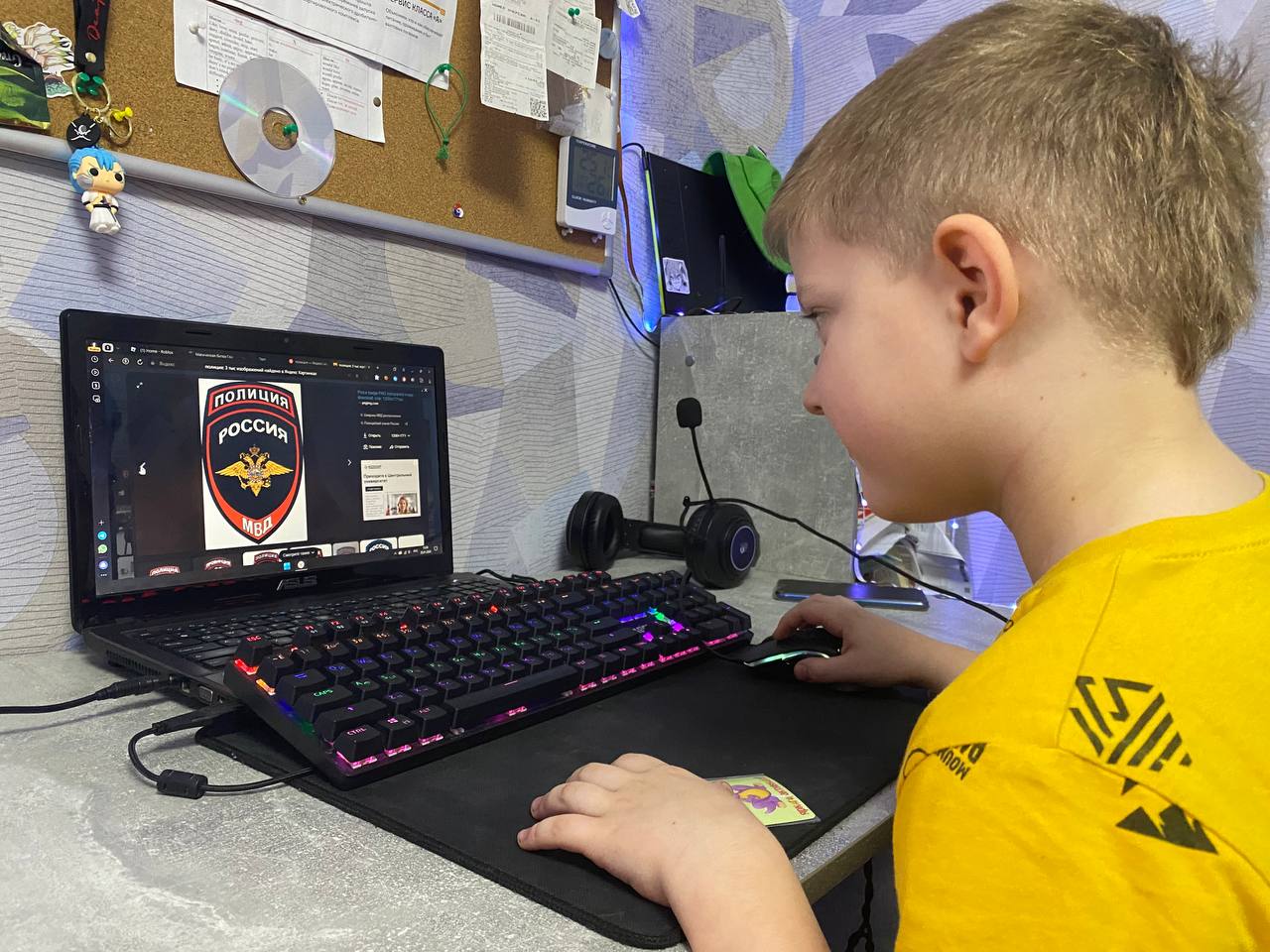 представляю вашему вниманию творческую работу «Наша служба и опасна и трудна».
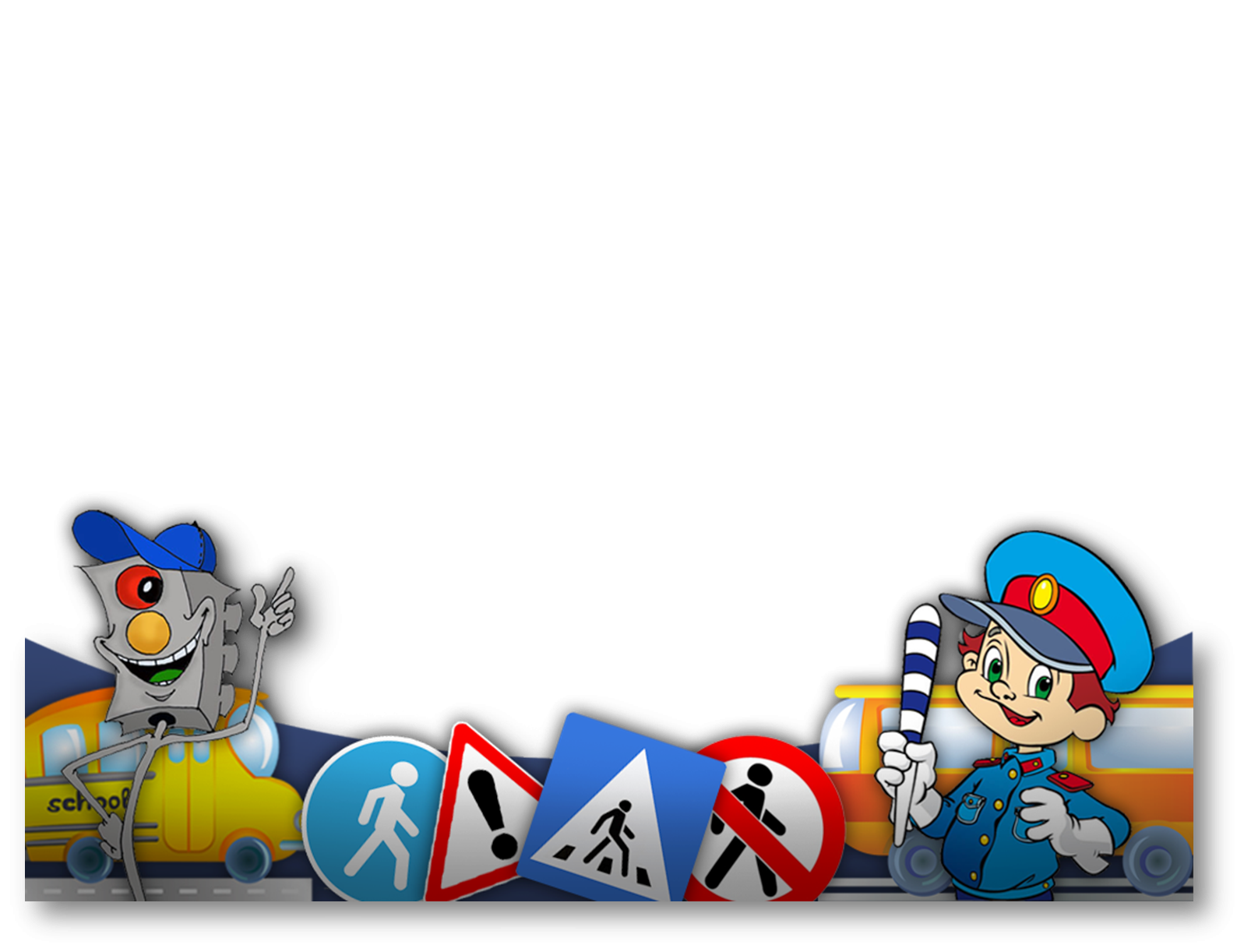 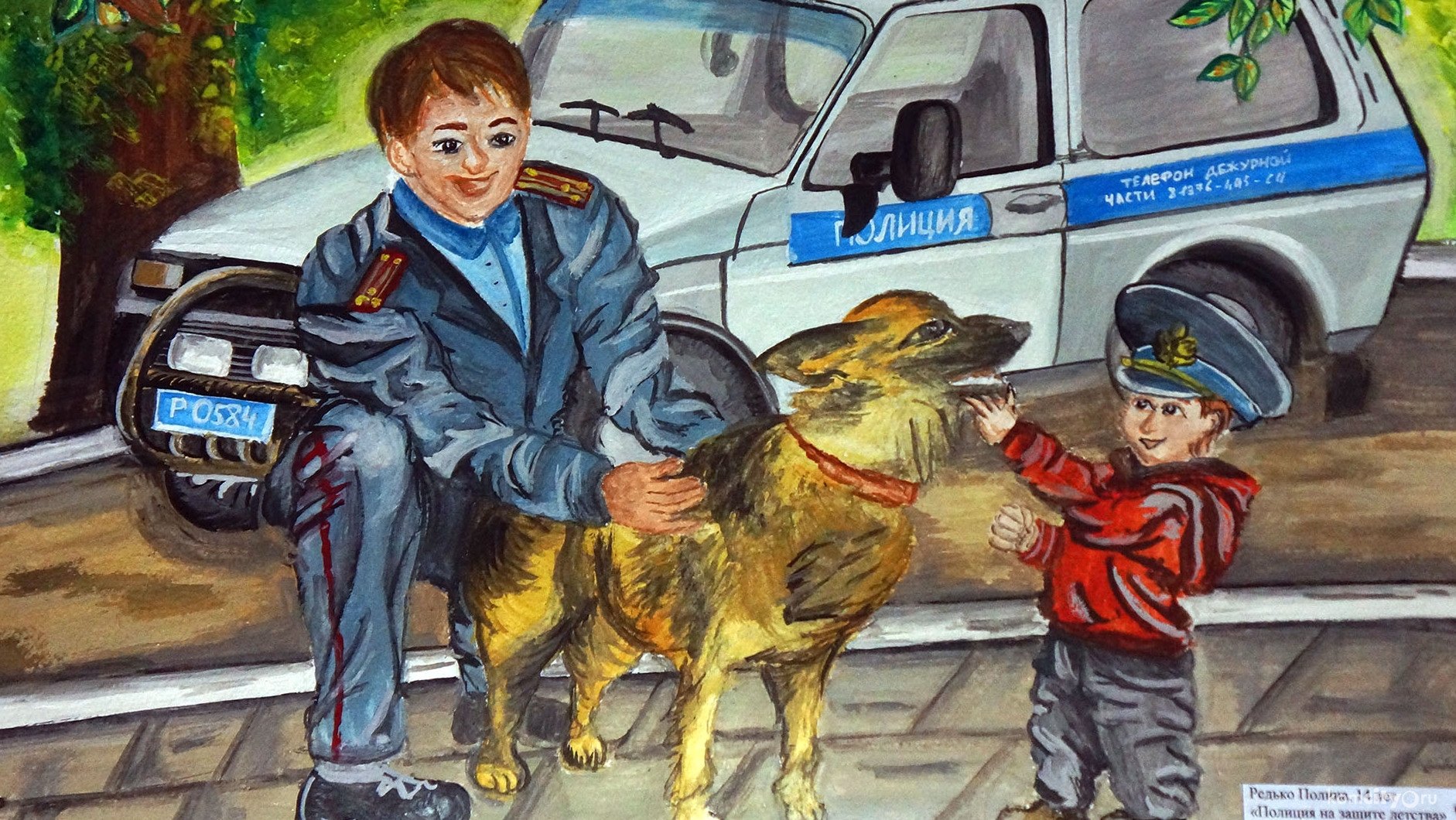 Всем известно, что полиция - это служба, которая занимается охраной правопорядка. 
Полицейский следит за тем, чтобы порядок не нарушался, 
все люди жили по закону, никто не мешал жить другим, и никто
 не боялся за свою жизнь и имущество.
 Почему   я  решил больше узнать именно об этой профессии?
Однажды я с мамой переходил дорогу по пешеходному переходу, 
полицейский экипаж пропускал пешеходов. Я помахал полицейским, 
сидящим в машине, а они посигналили мне и помахали в ответ. 
Я был этому очень рад и решил подробнее узнать о ней.
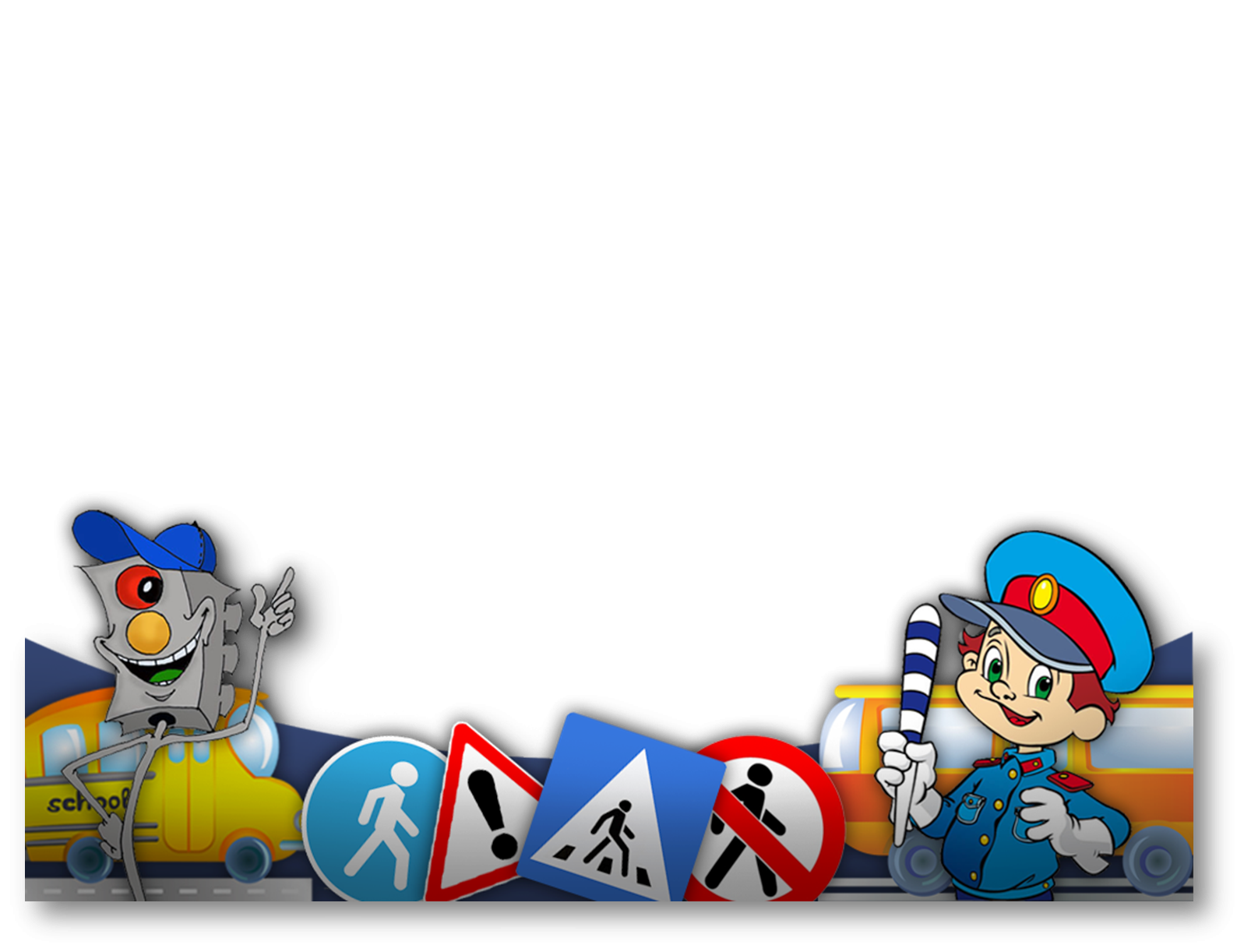 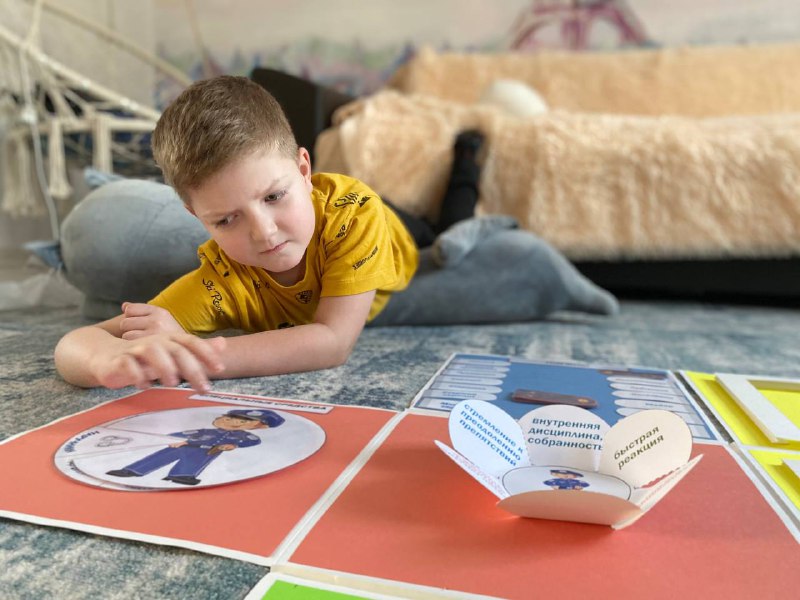 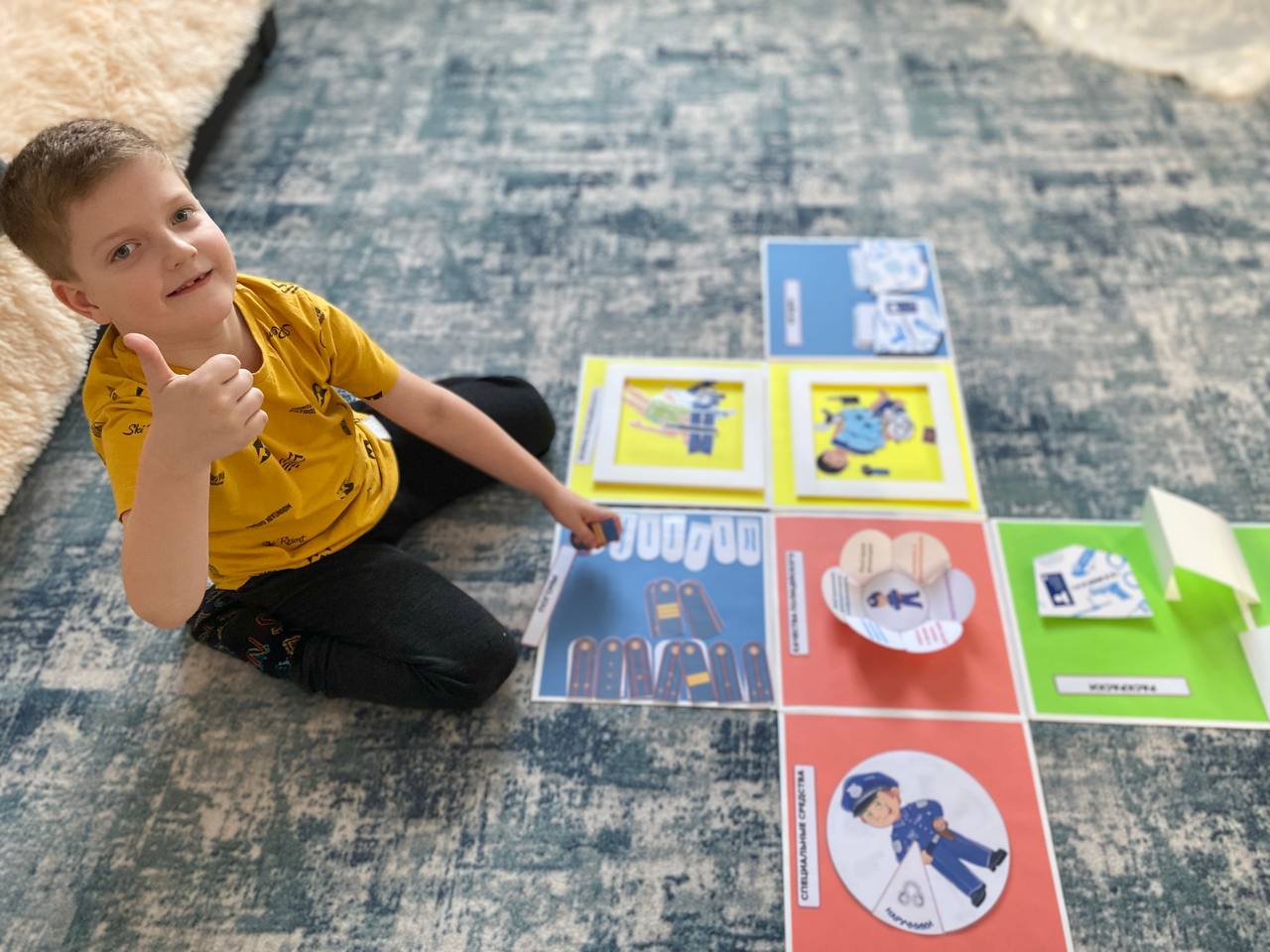 Вместе с мамой мы изучили литературу, нашли много интересного в  интернете и
 решили оформить собранную информацию в  – лэпбук «Наша служба и опасна и трудна» 
и представить своим друзьям.
Простыми словами лэпбук - это самодельная папка с кармашками, мини-книжками, окошками, 
подвижными деталями, вставками, которые можно доставать, 
перекладывать, складывать по своему усмотрению.
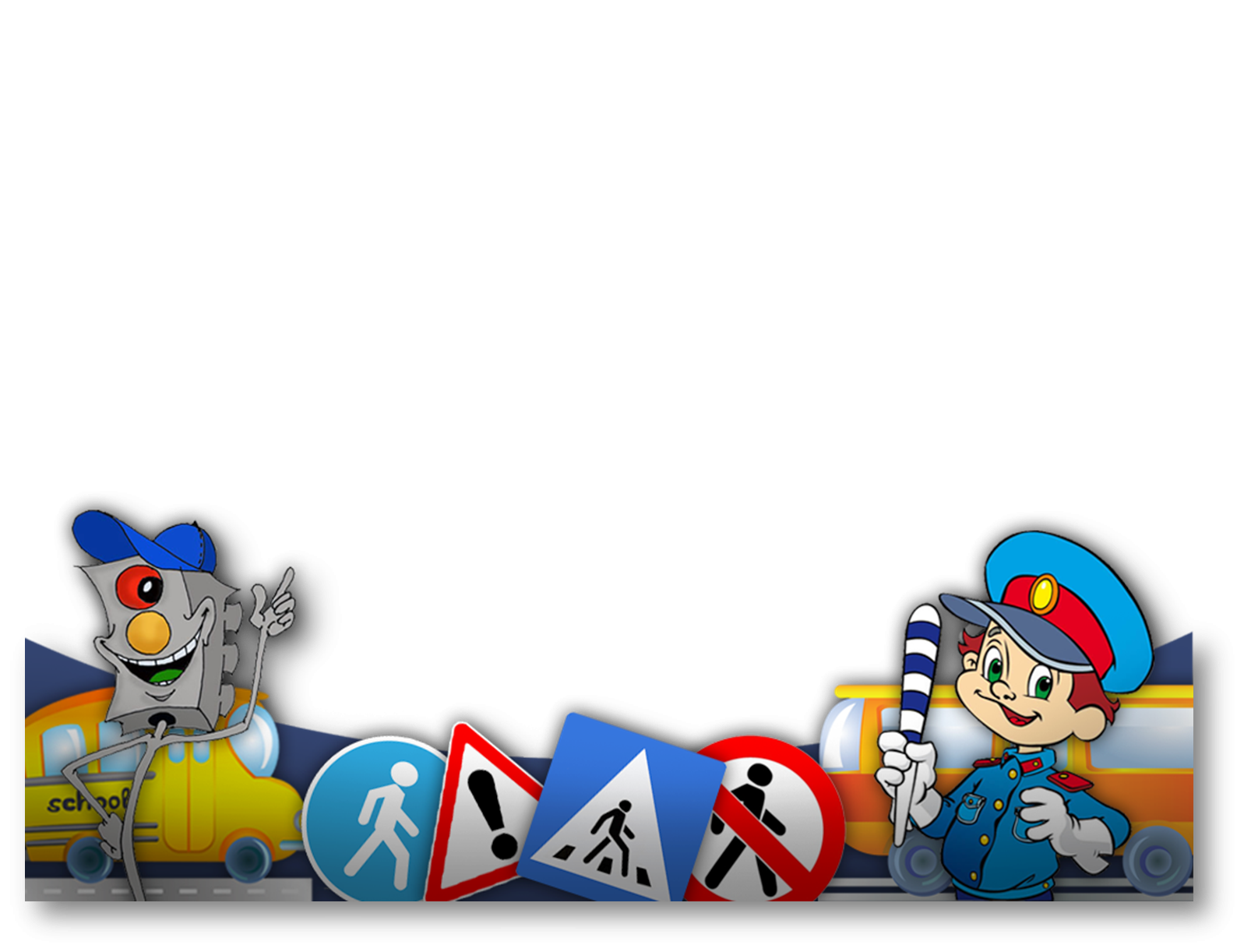 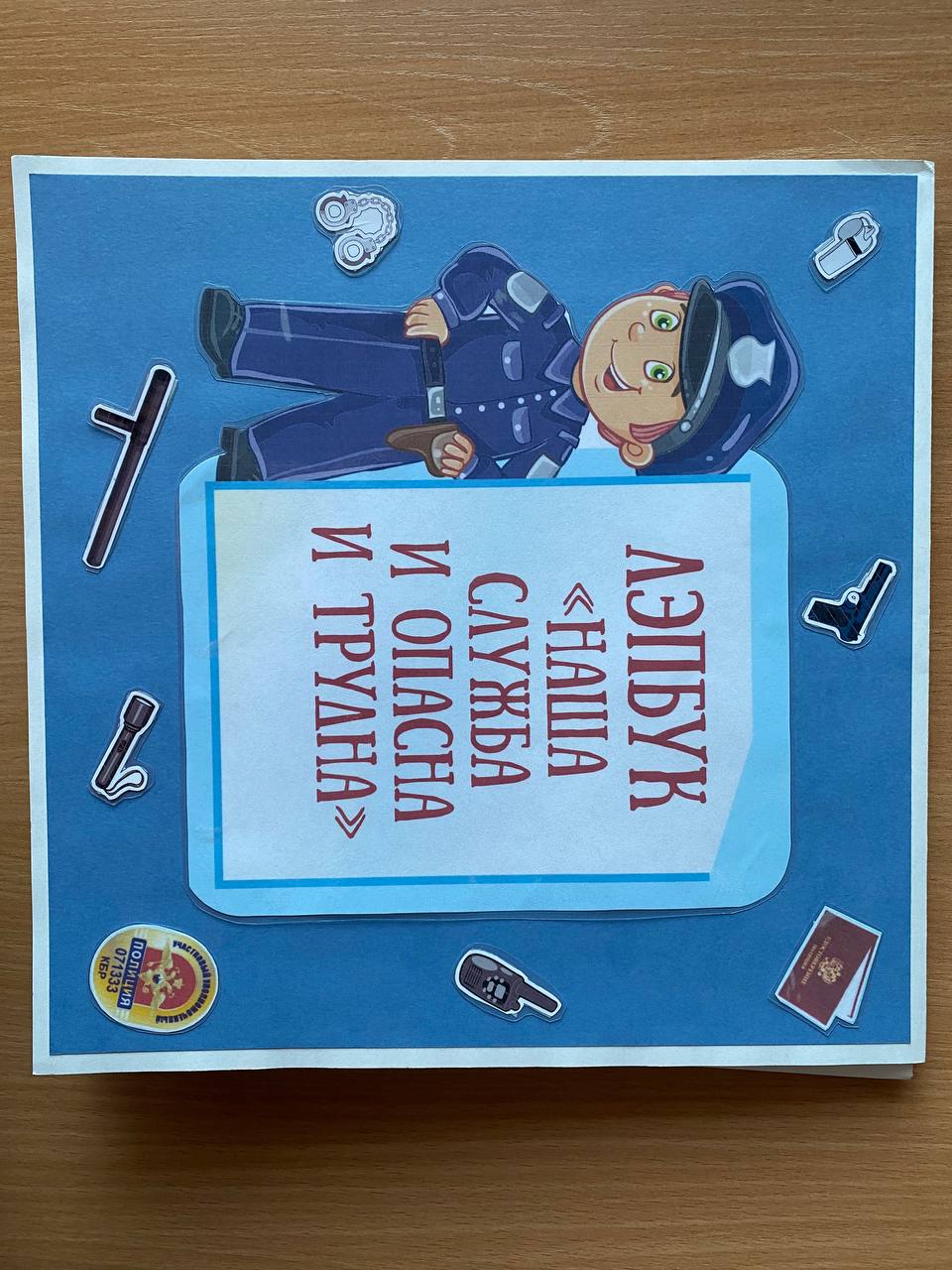 С удовольствием представлю вам
 свой лэпбук,  в котором мы с мамой
 собрали на наш взгляд наиболее
 интересную информацию о           работниках полиции.
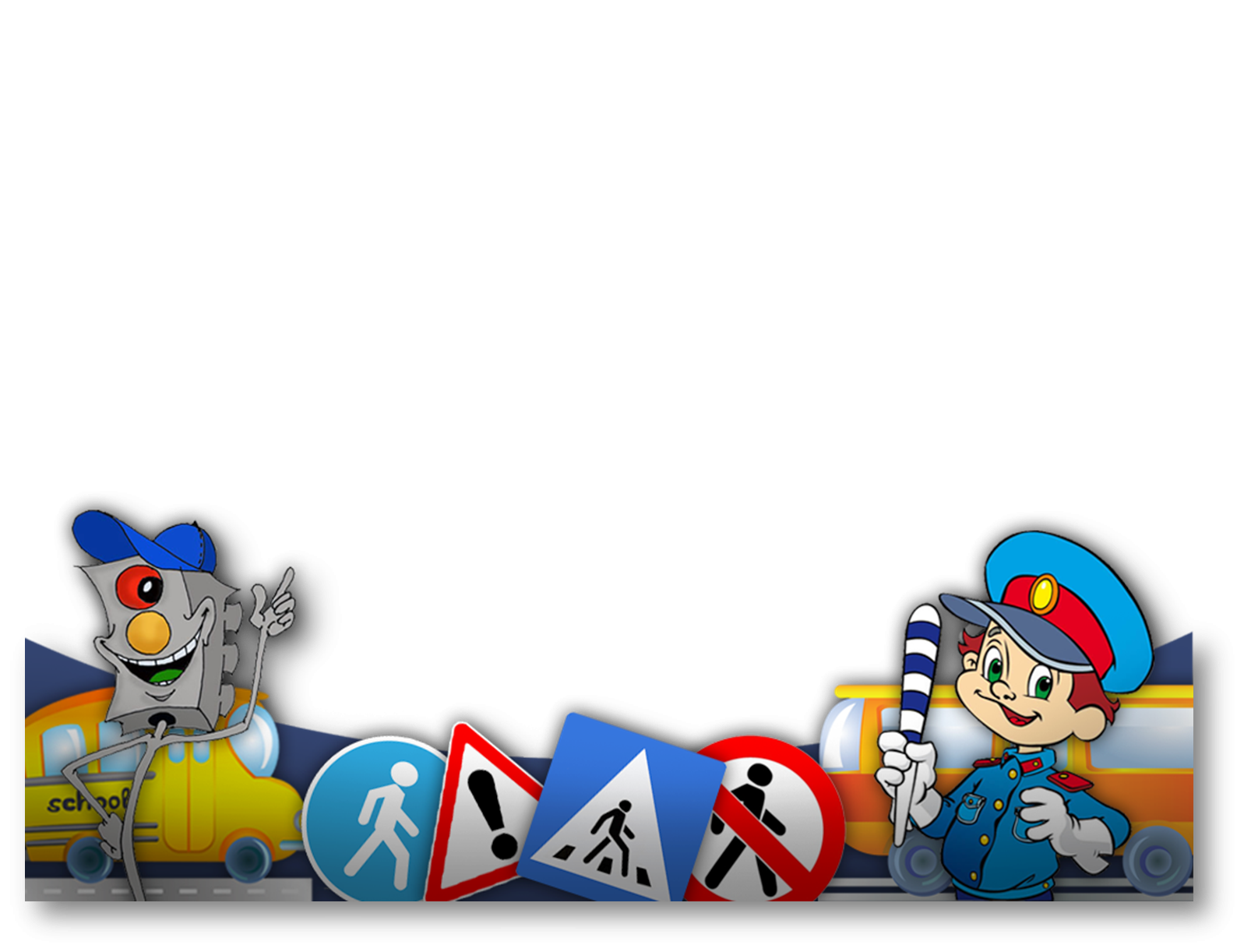 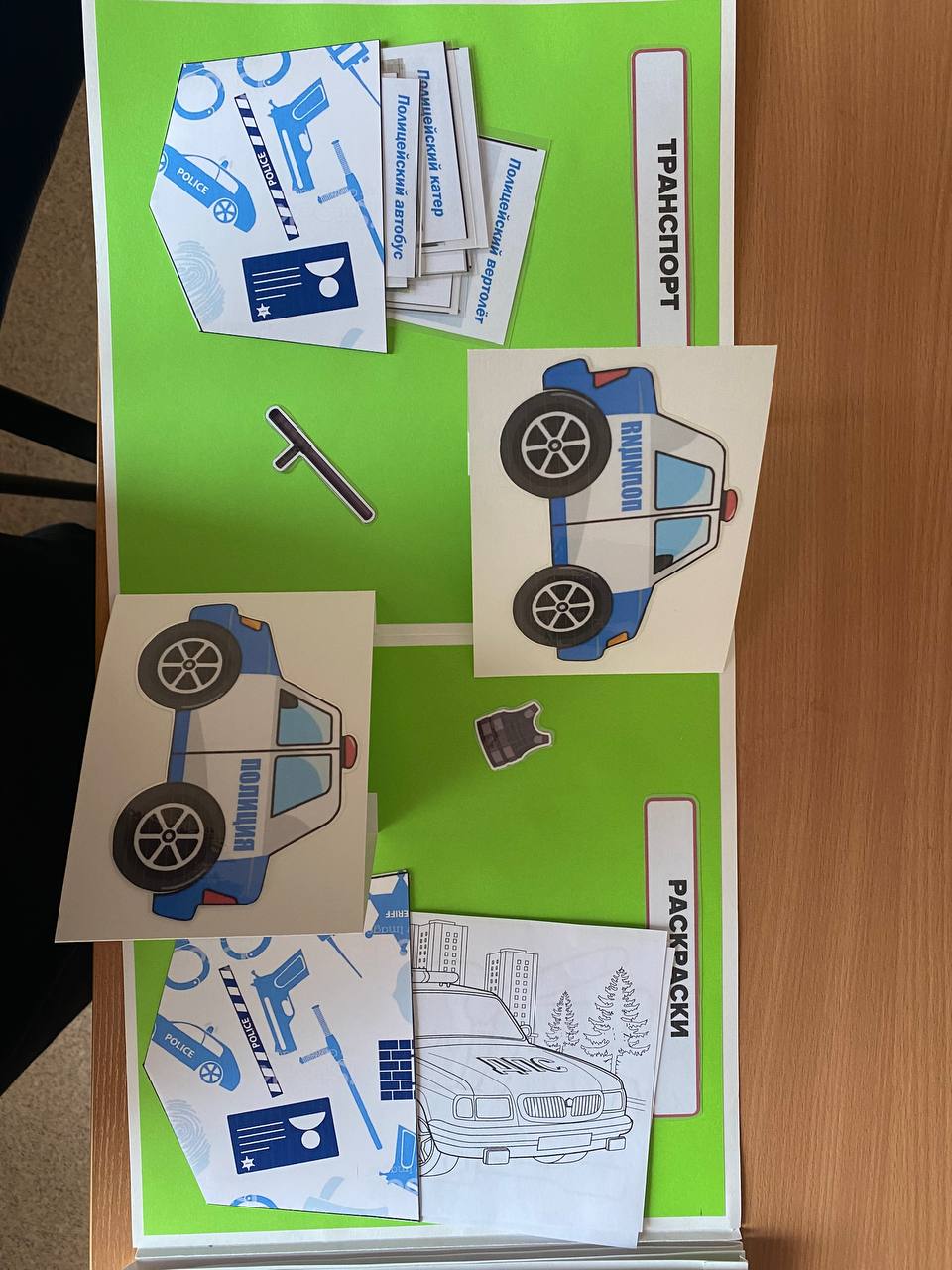 Раздел «Транспорт», «Раскраски»
Раздел «Транспорт», здесь вы сможете увидеть спецтранспорт полицейских. 
(например: полицейский автобус, квадроцикл, полицейский вертолёт)
Раздел «Раскраски», выбери понравившуюся картинку 
и раскрась по своему желанию.
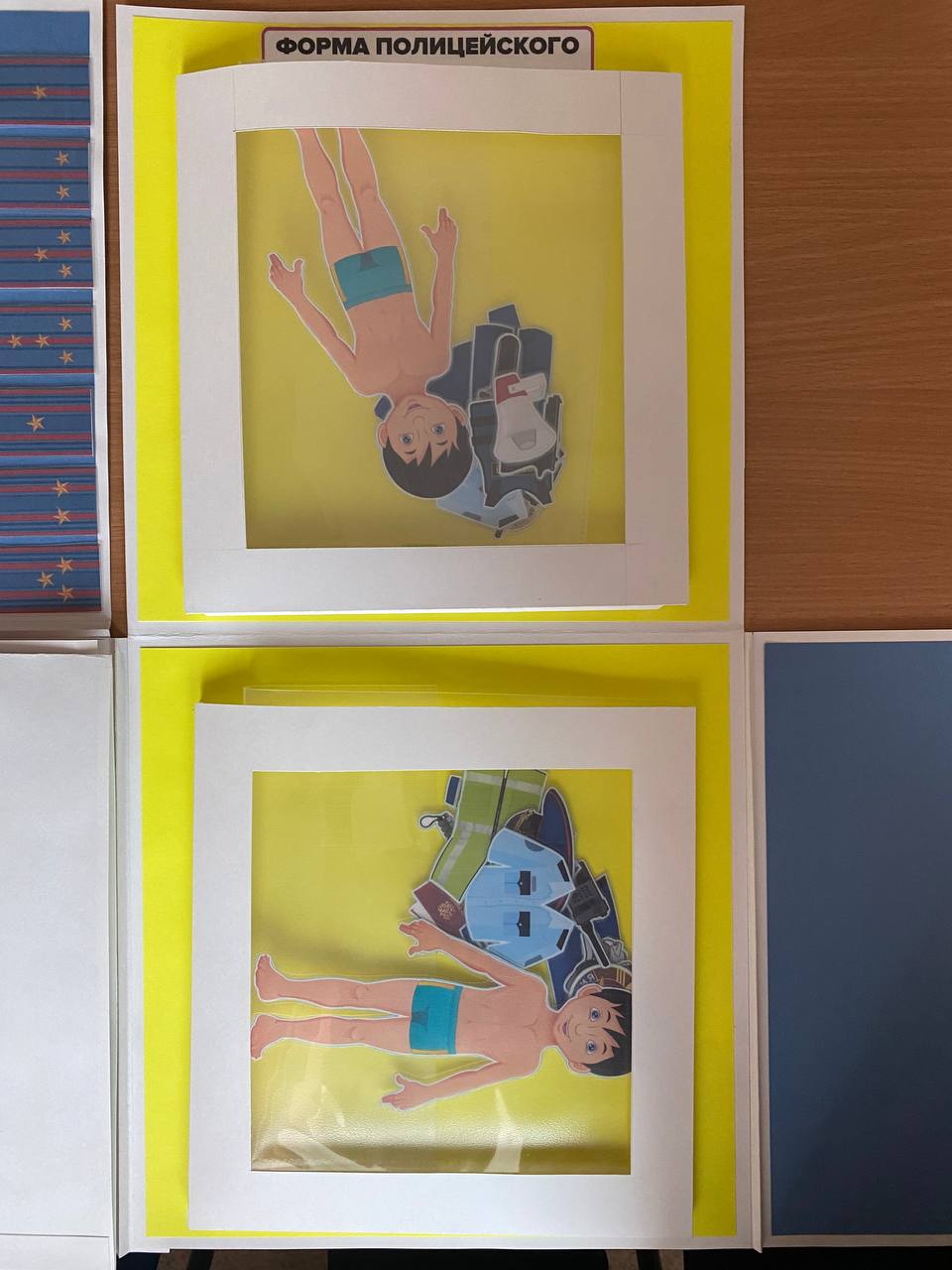 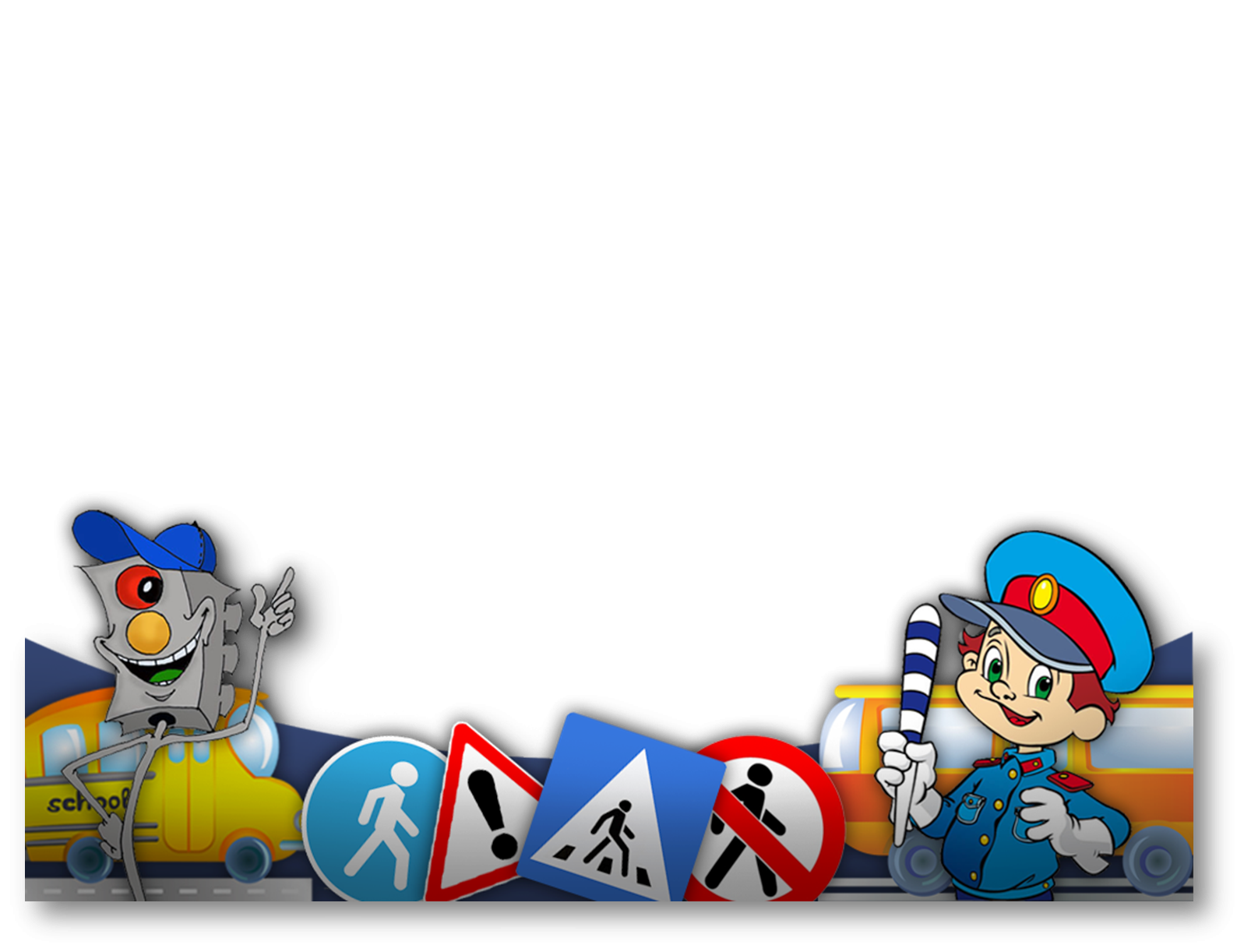 Раздел «Форма полицейского»
Раздел «Форма полицейского», вы сможете примерить 
полицейскую форму бумажной кукле. 
Представлена форма полицейского и инспектора ГИБДД.
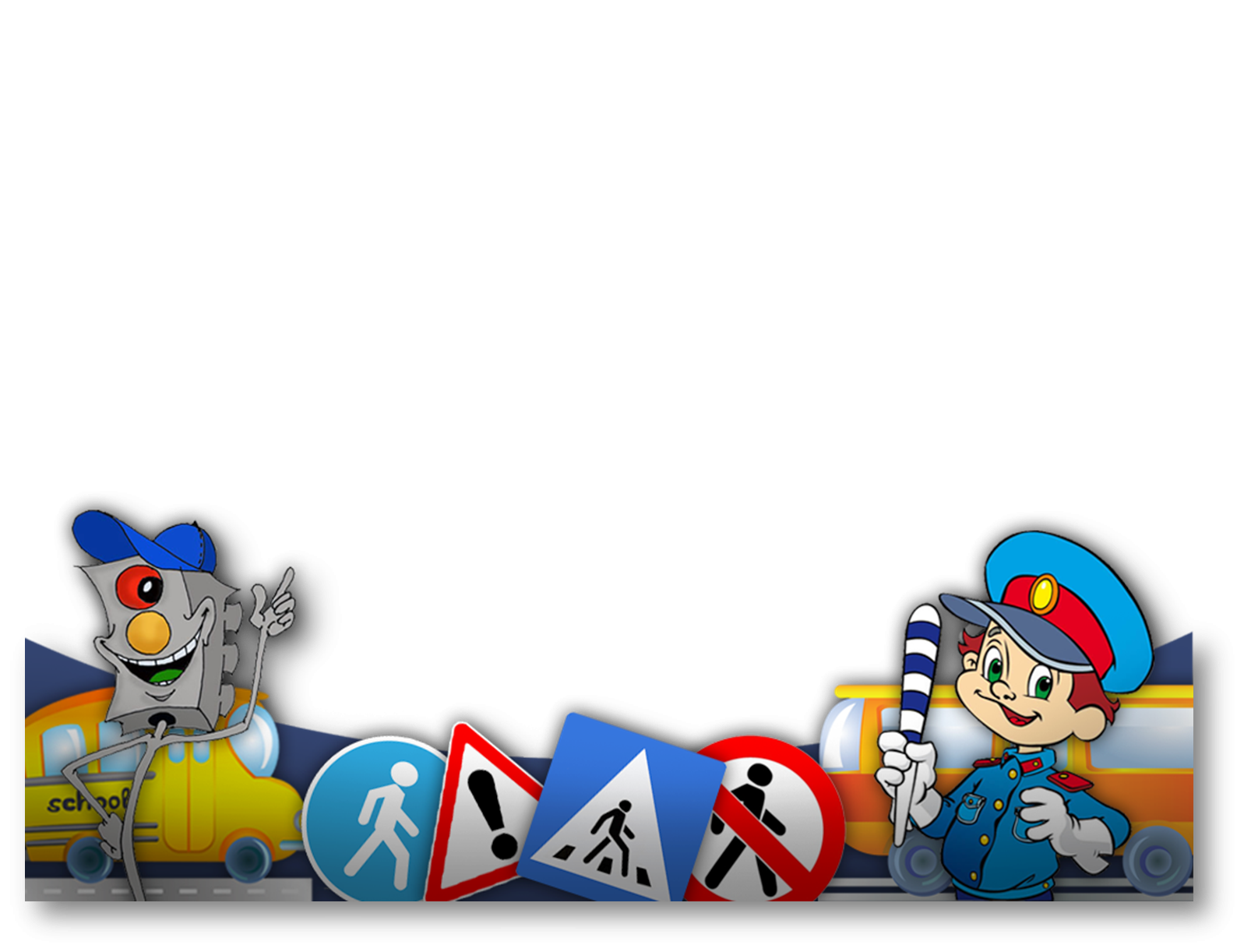 Раздел «Загадки»
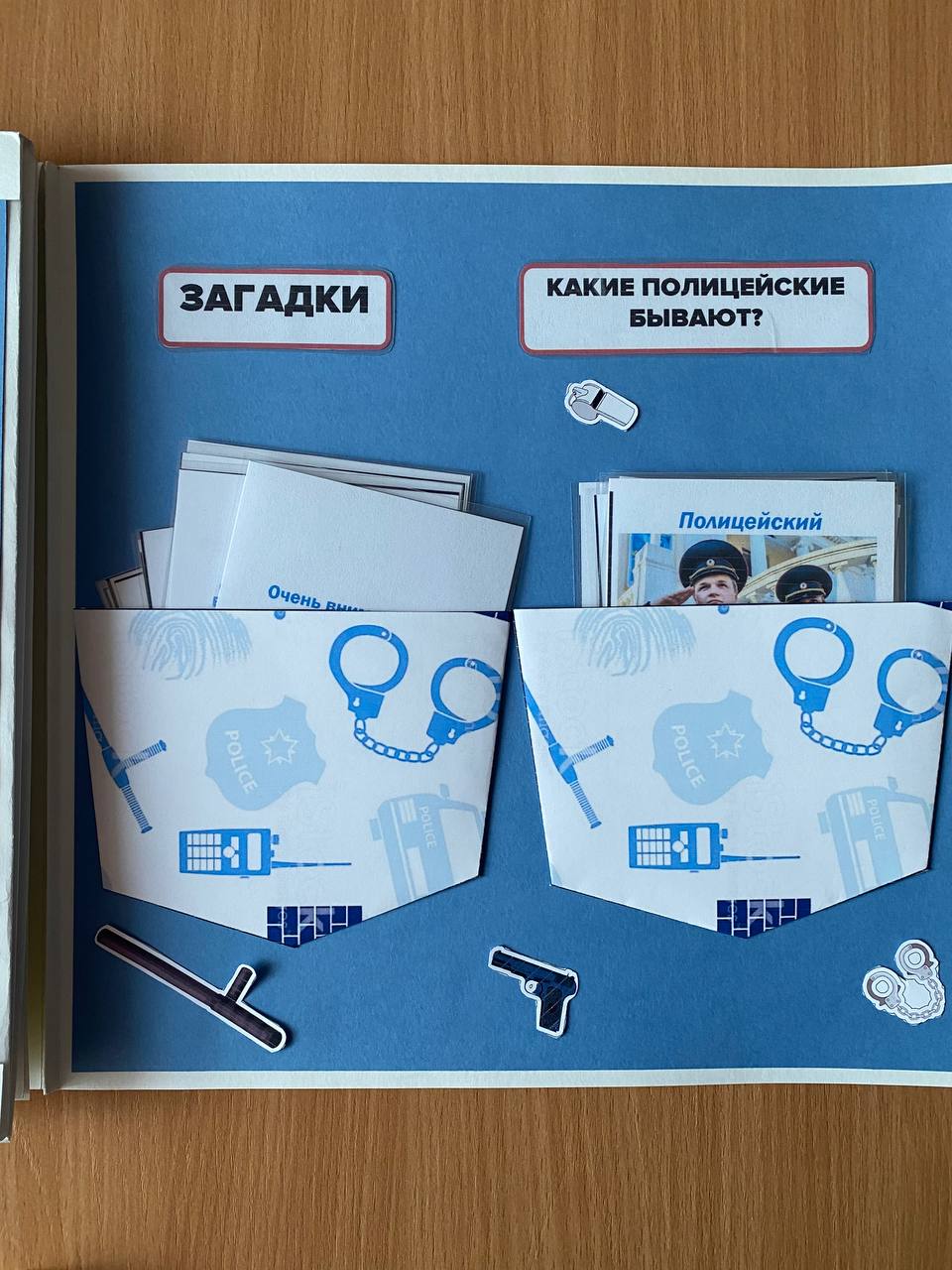 Раздел «Загадки», попробуйте отгадать загадки о полицейских. Например (загадает любую)
А вы знаете, что полицейский, который работает с собаками называется кинолог?

 В  разделе «Какие полицейские бывают», вы сможете узнать какие направления имеет профессия полицейский.
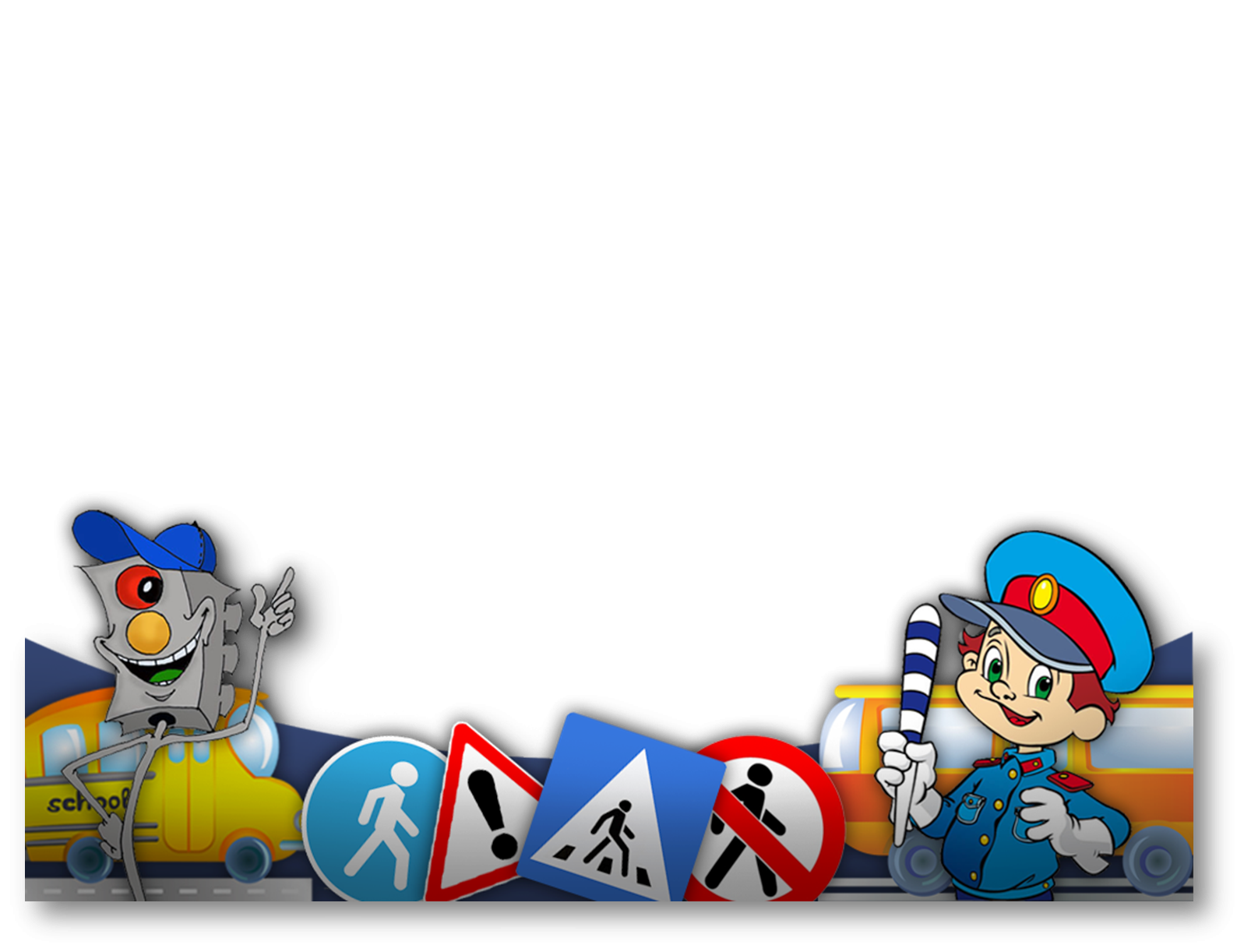 Раздел «Специальные средства»
Раздел «Специальные средства». Что же необходимо полицейскому для работы? Круг попробуй, покрути и спец.  средства ты найди. Например дубинка нужна полицейскому для захвата преступника.
Раздел «Качества полицейского», познакомитесь с качествами, которыми он должен обладать. Например: смелость и желание помогать другим.
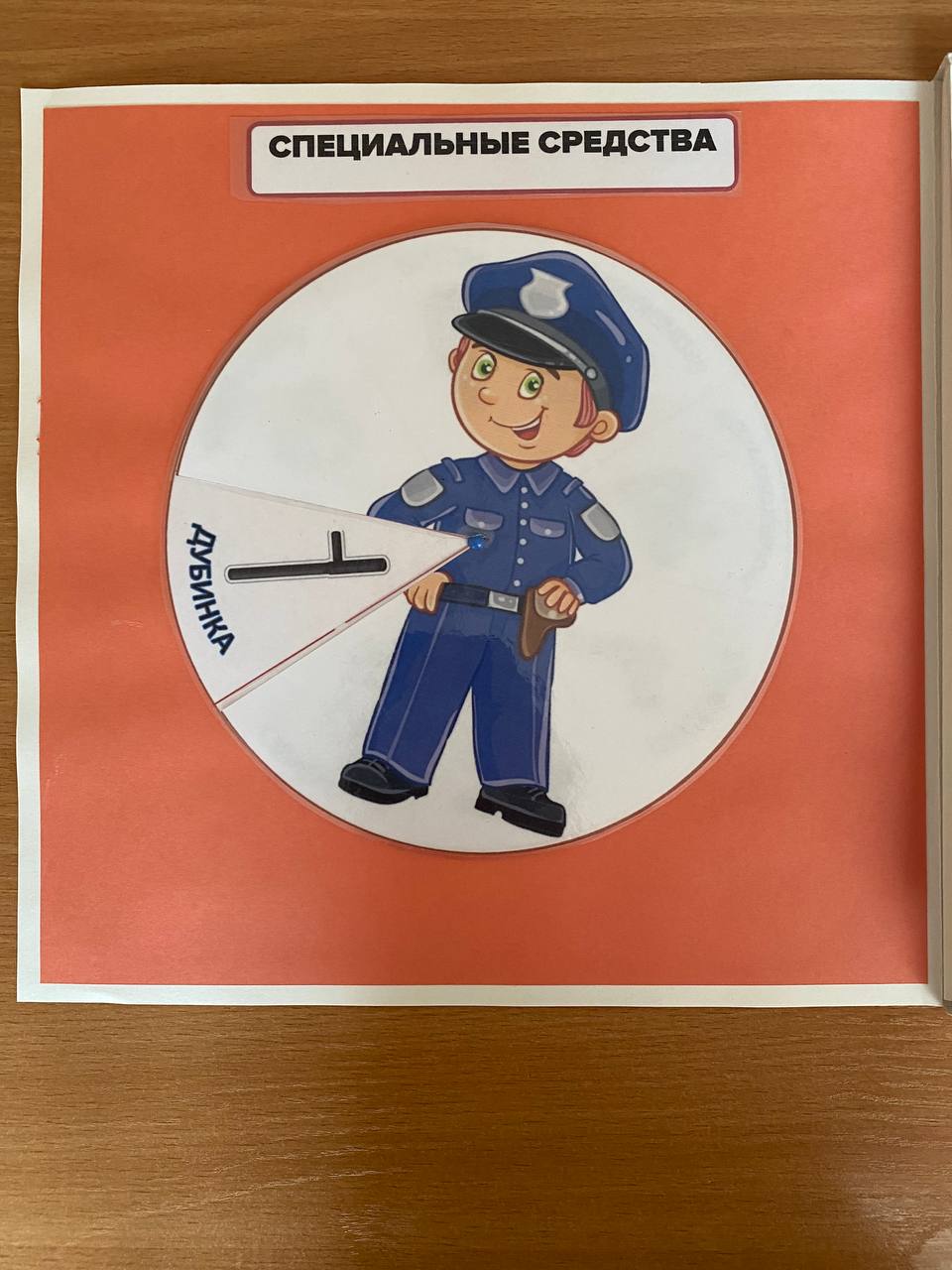 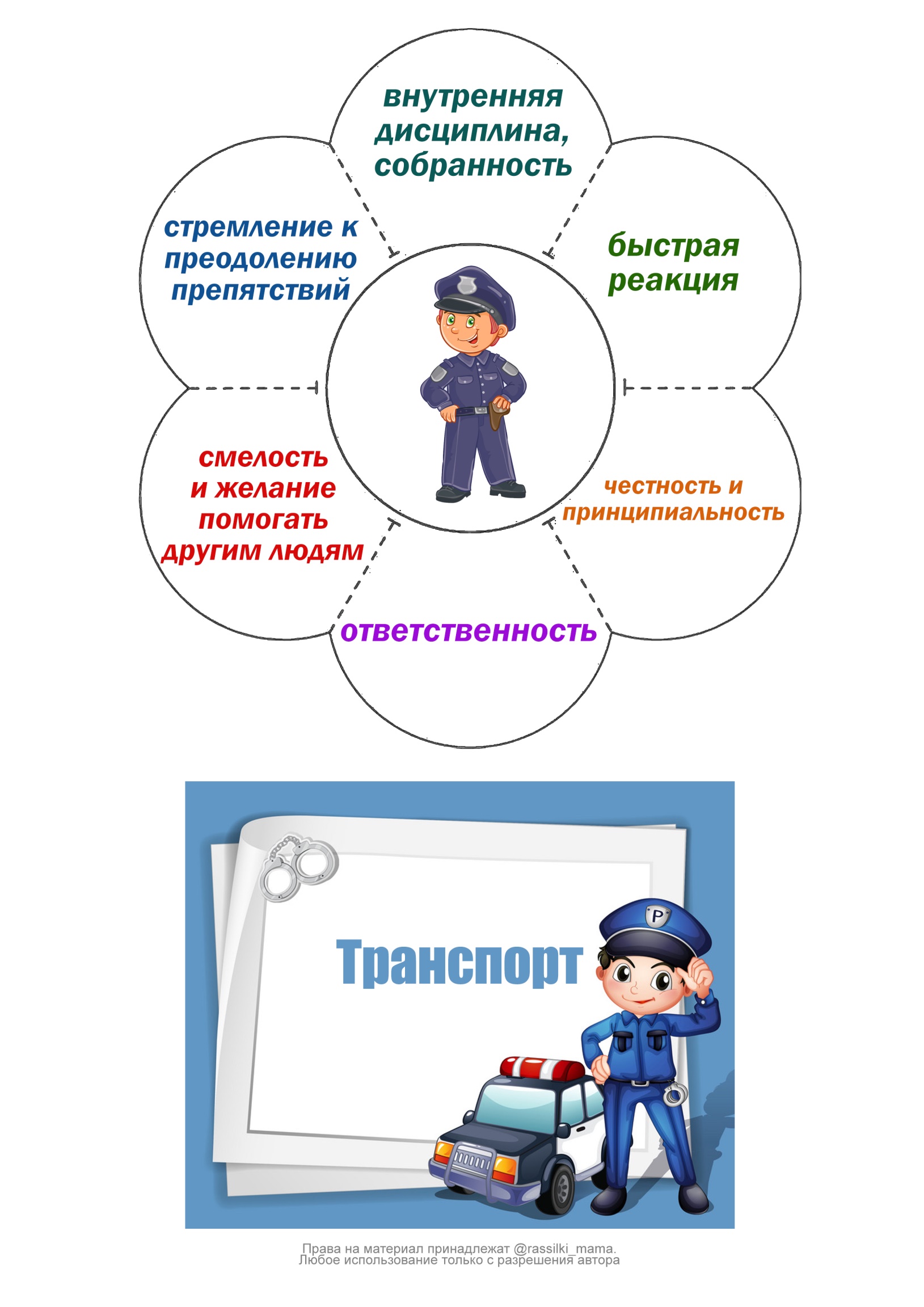 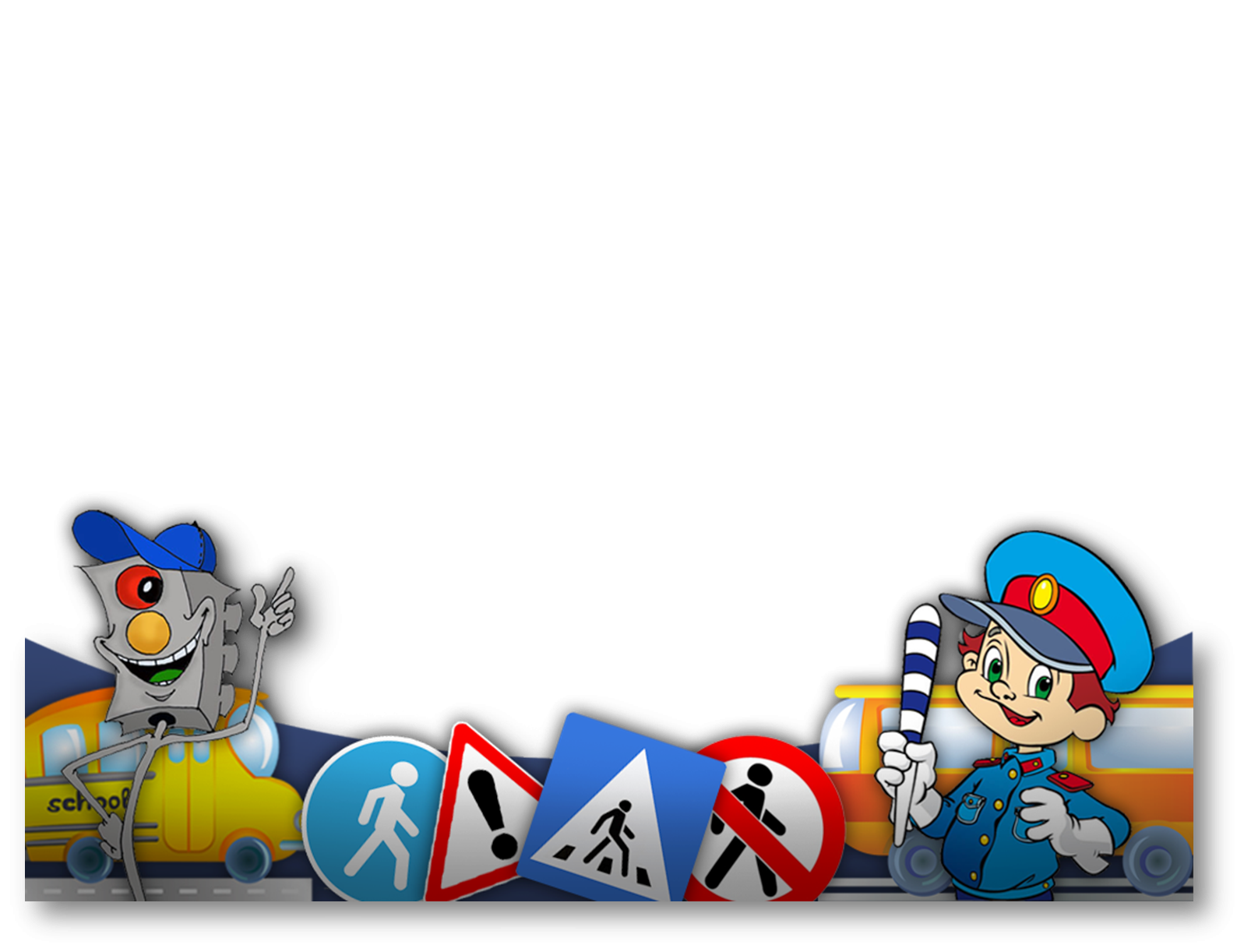 Раздел «Погоны» и  история полиции»
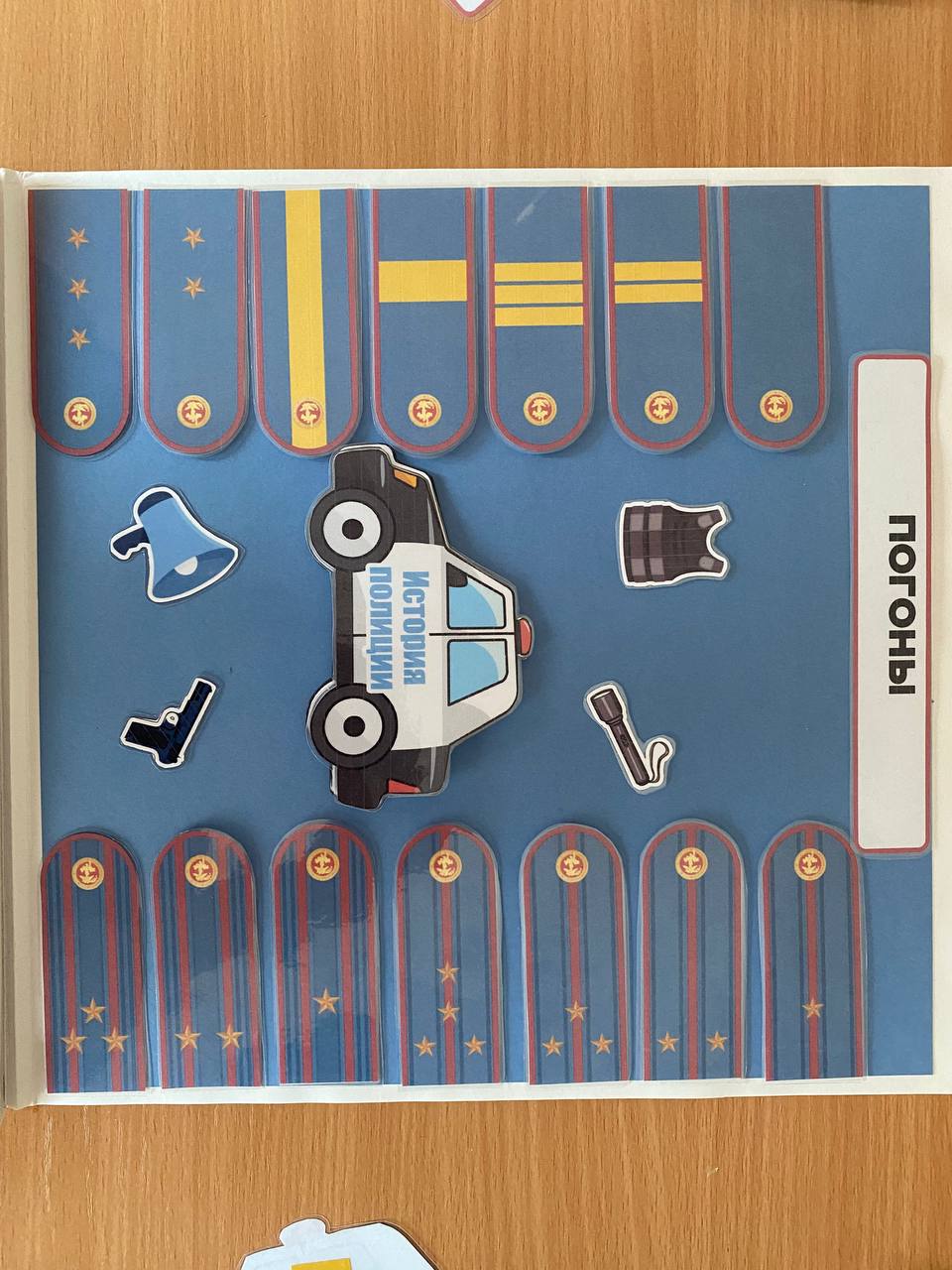 Раздел «Погоны» и «История полиции», вы сможете узнать историю появления полиции и какие звания, и погоны имеют полицейские.
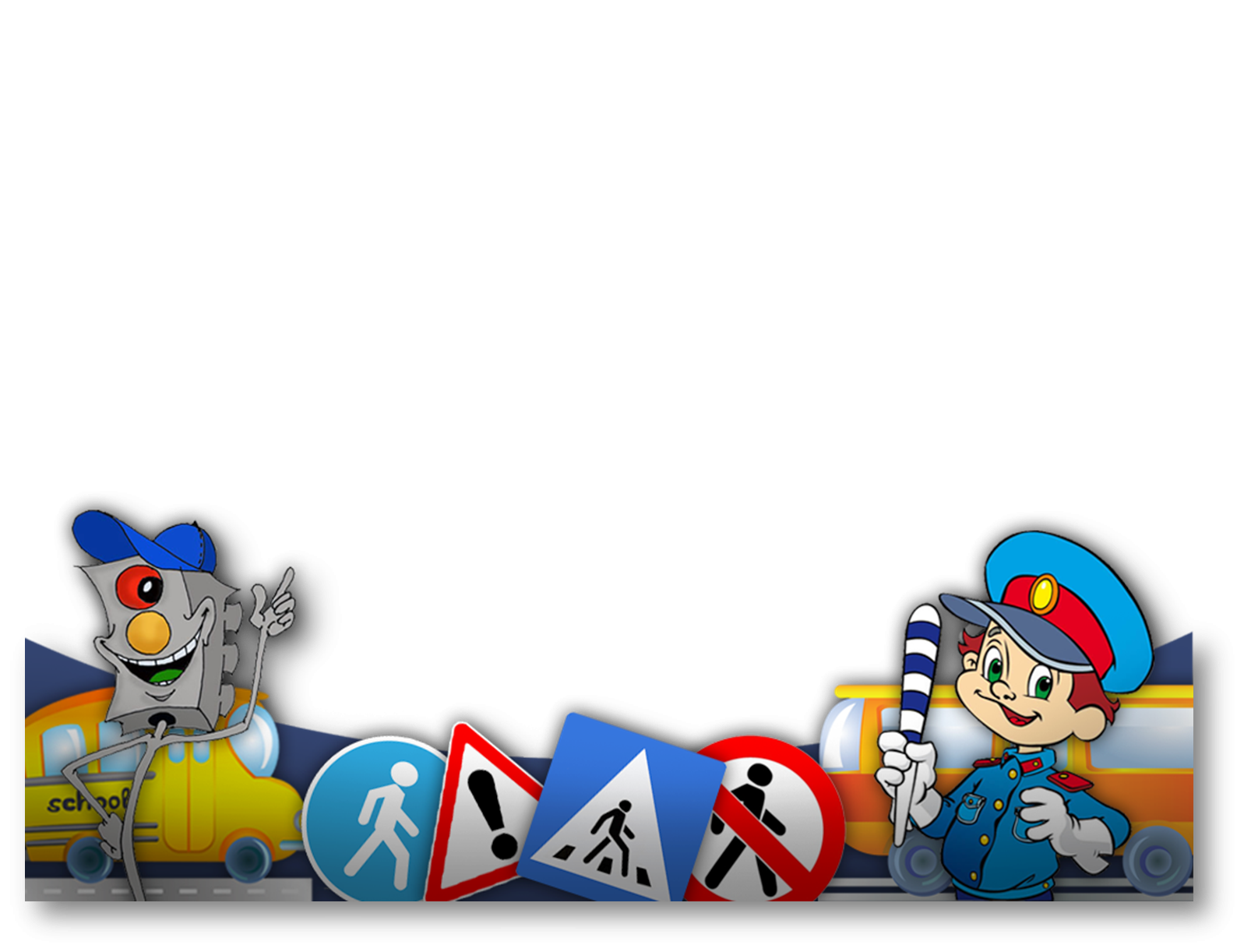 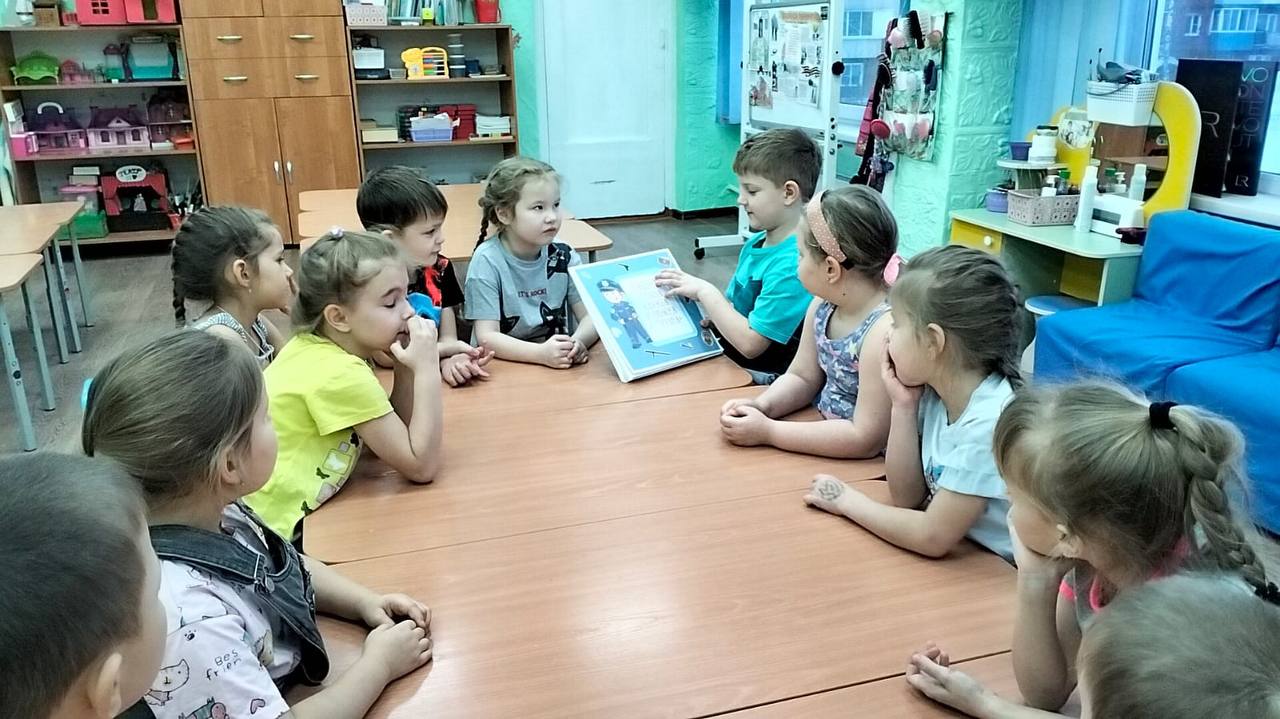 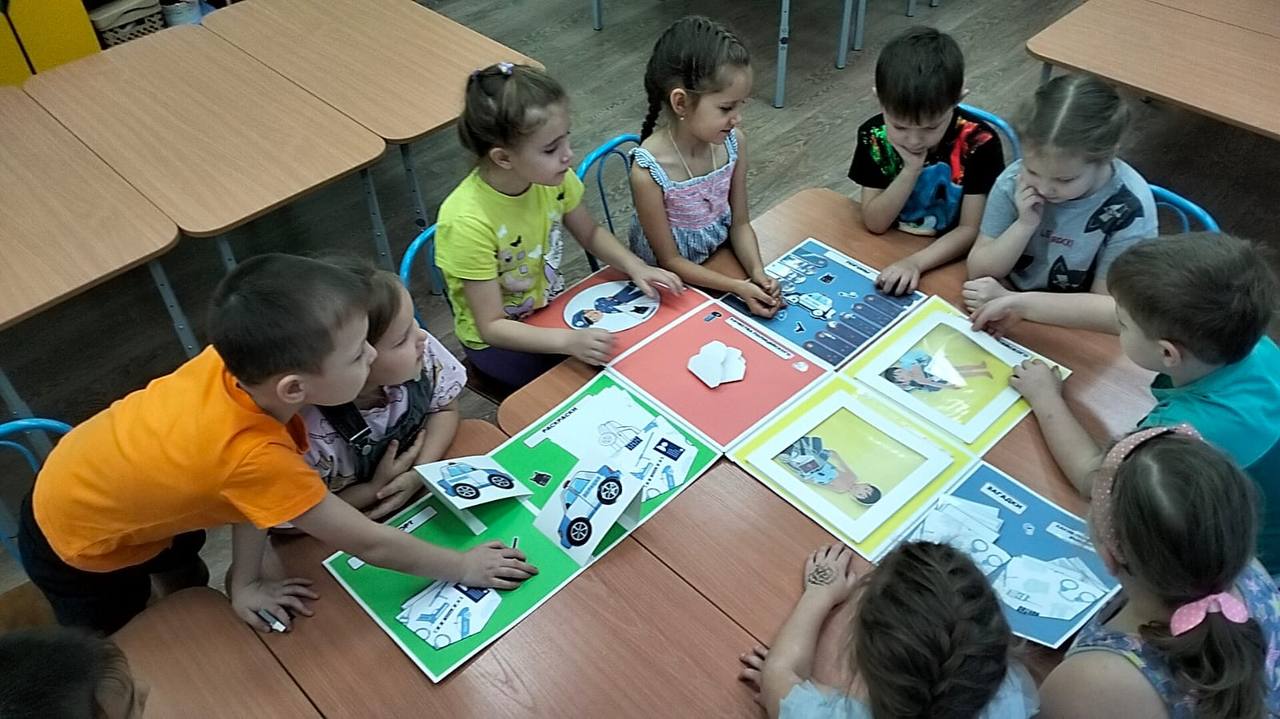 Данный лэпбук я уже представил своим друзьям они с удовольствием рассматривали книгу и изучали информацию.
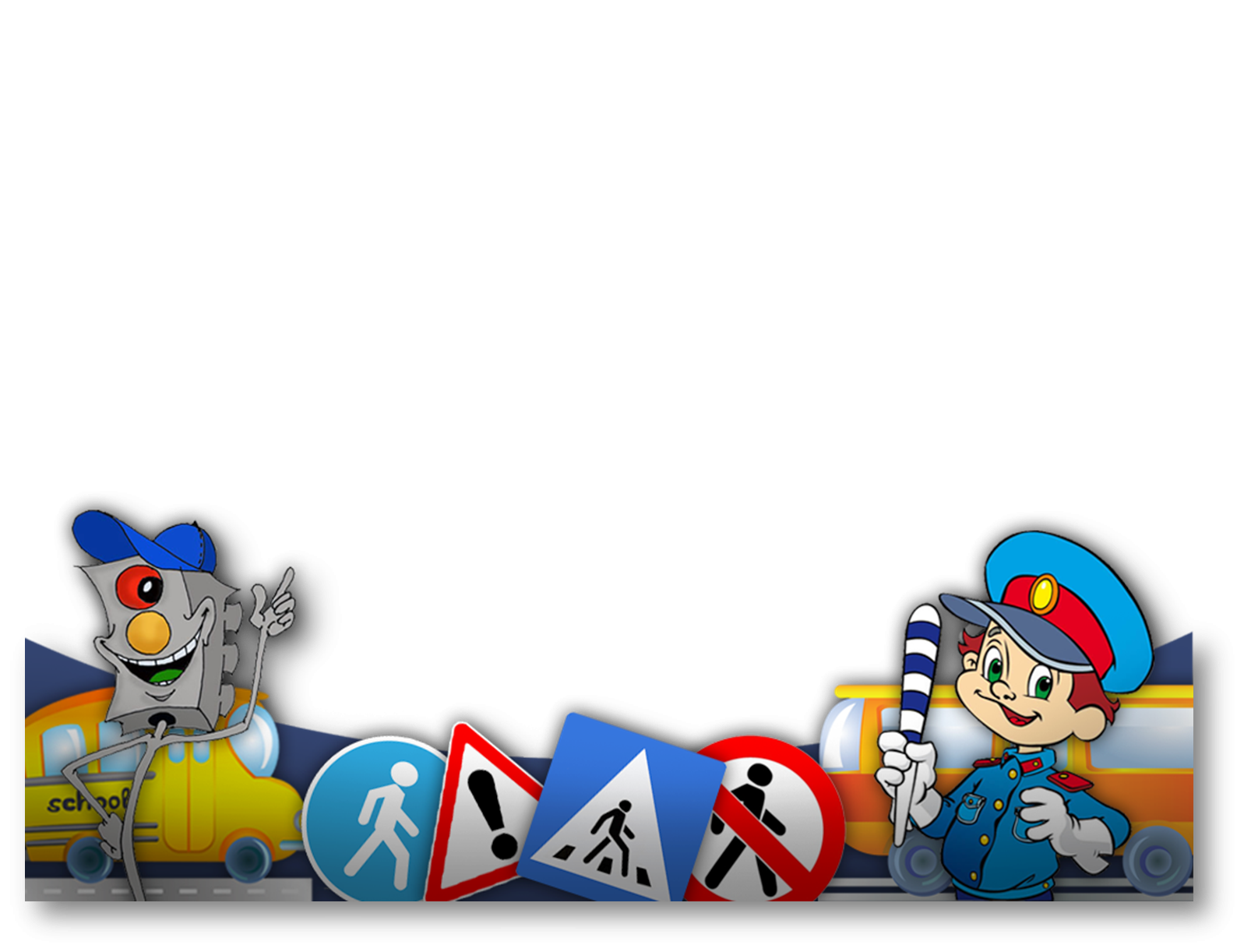 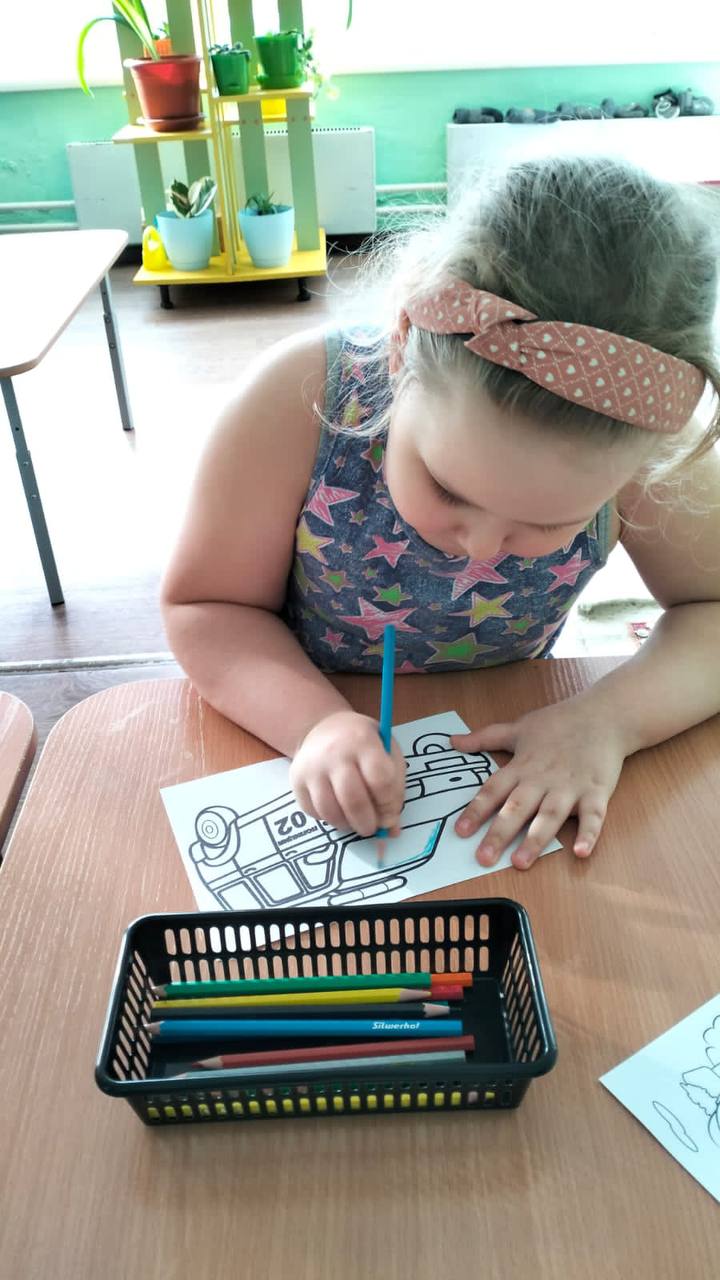 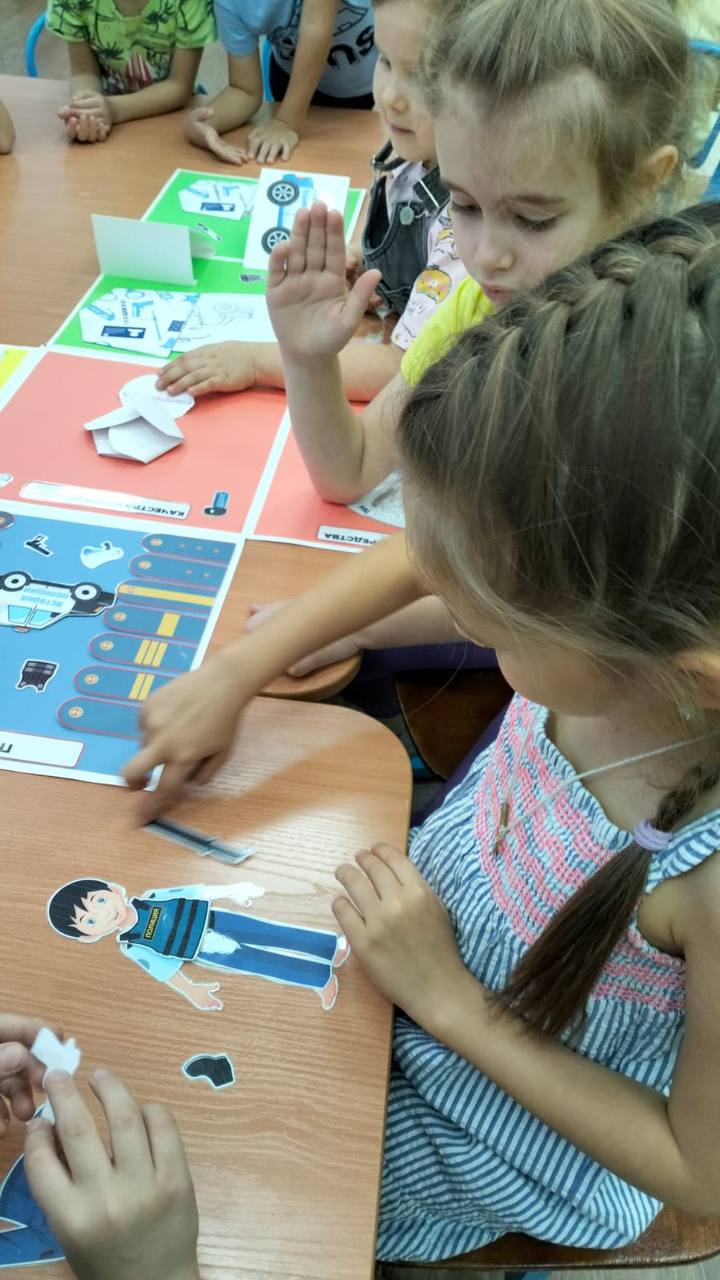 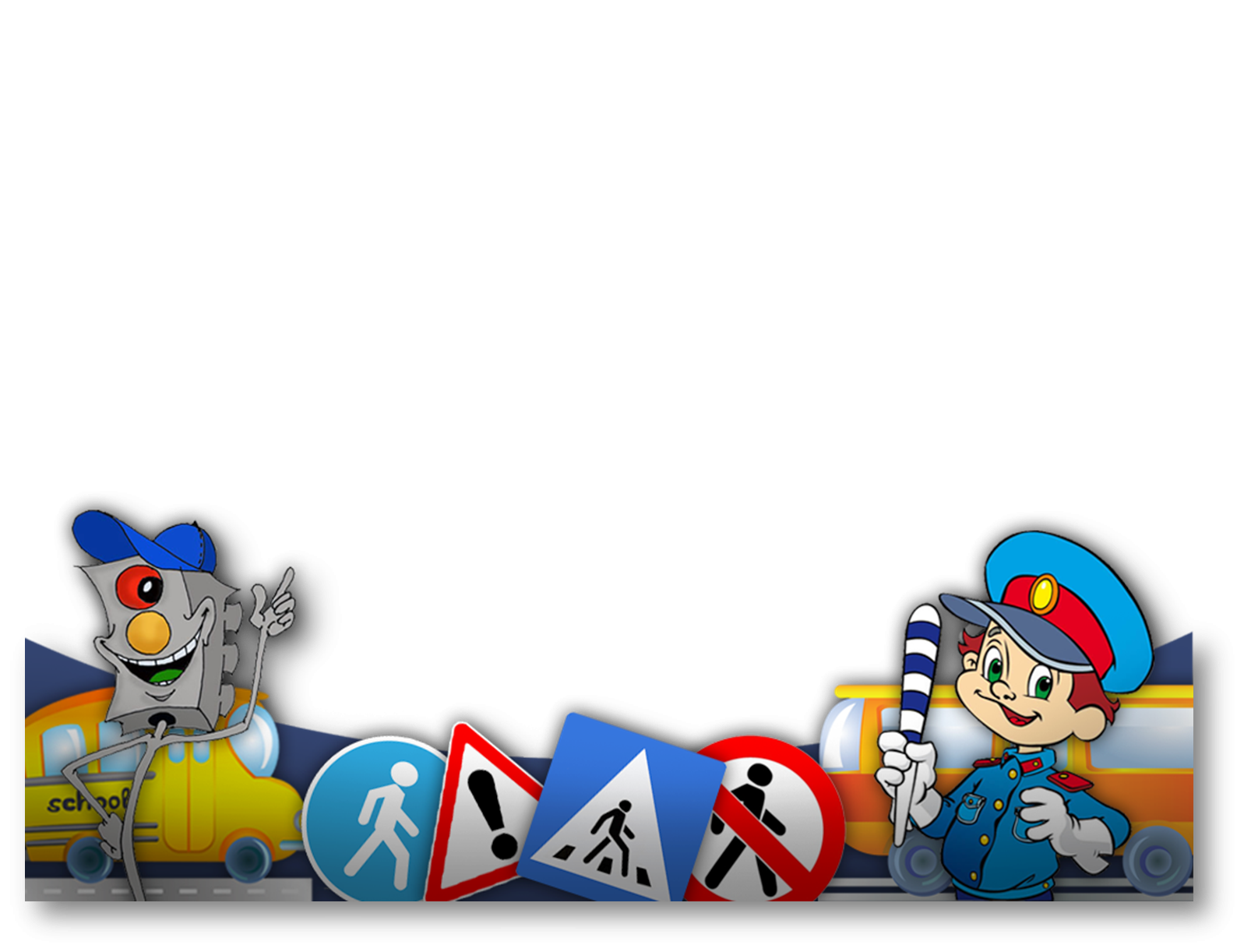 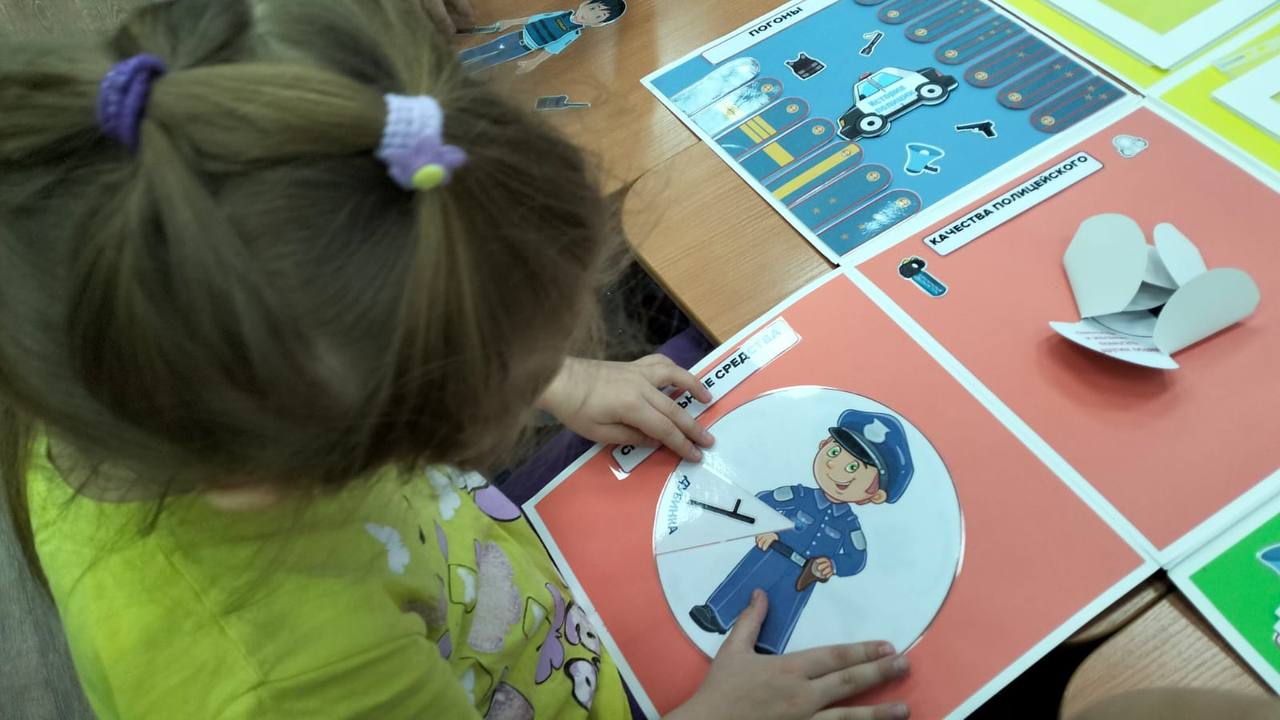 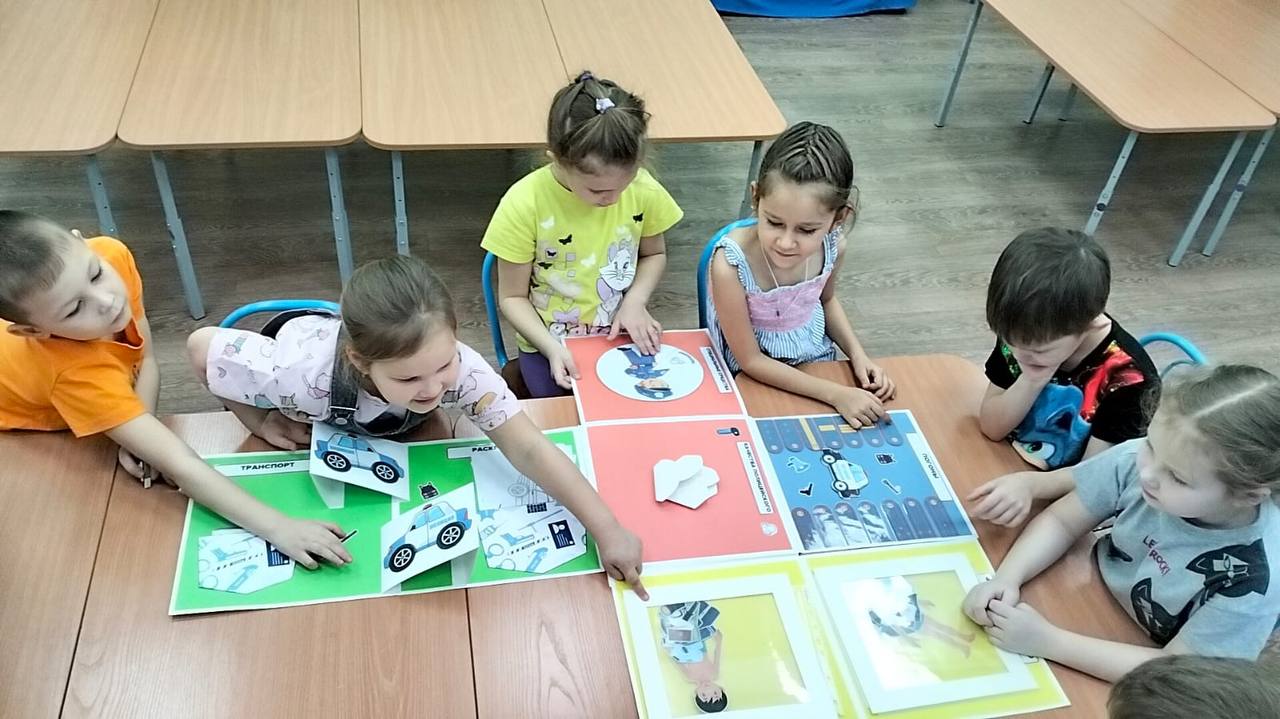 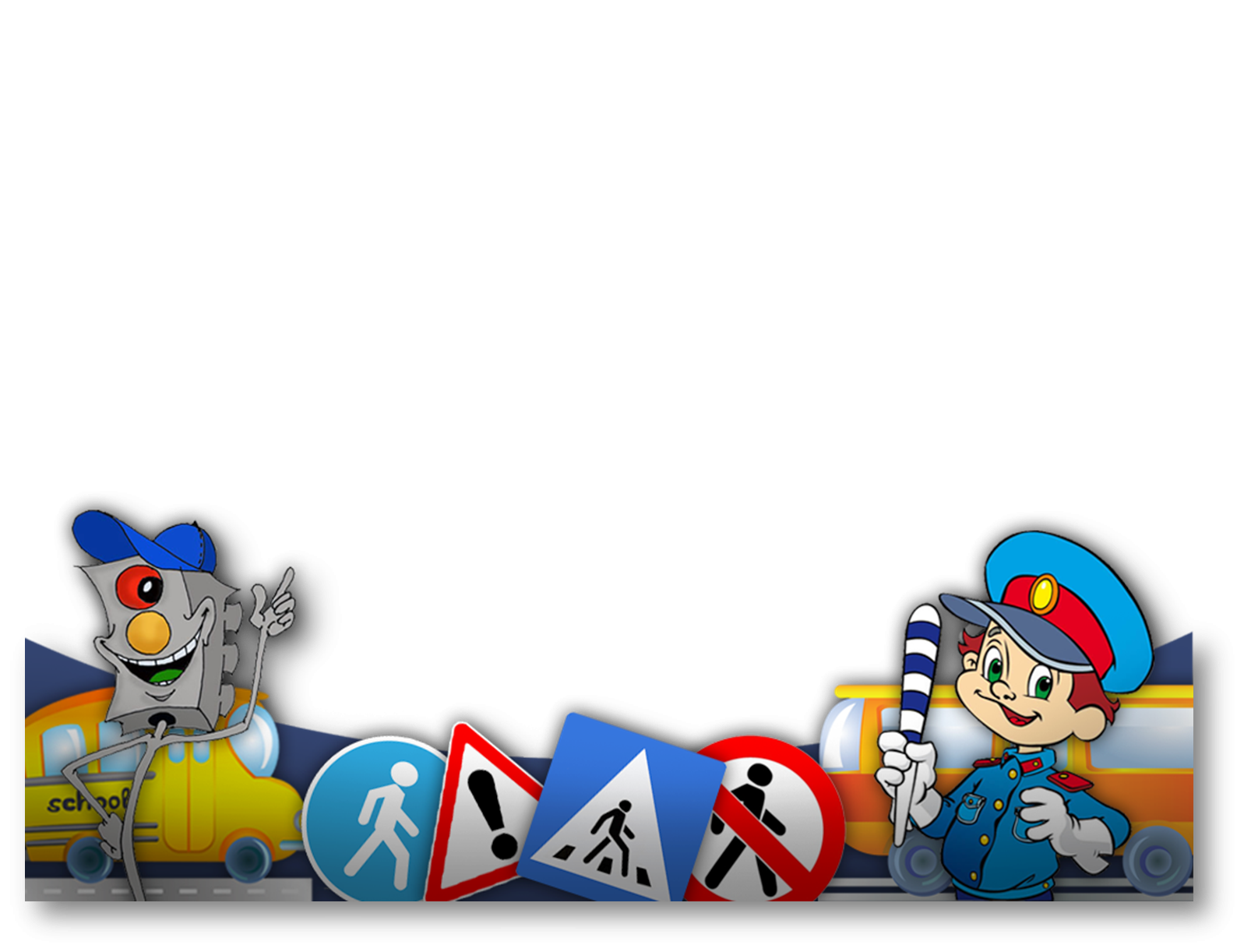 Далее я предложил ребятам оценить мою книгу. Попросил оставить реакцию в виде лайка. Судя по ответам мой лэпбук всем понравился
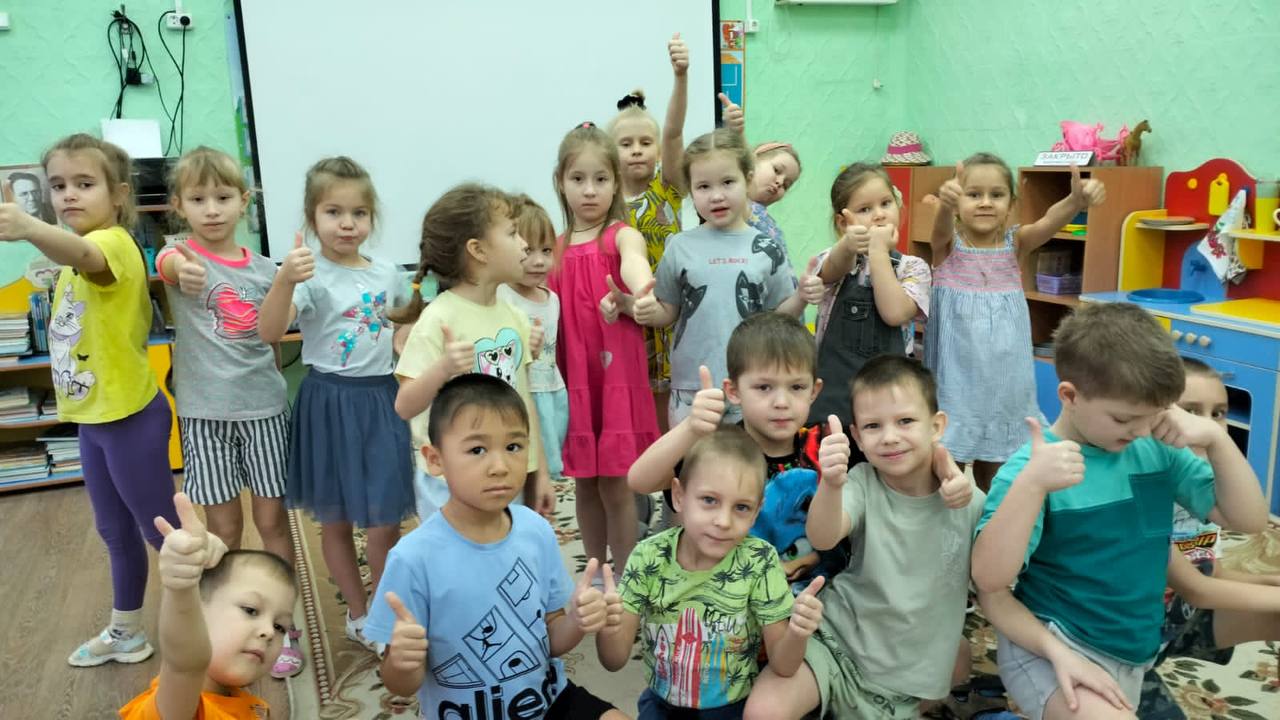 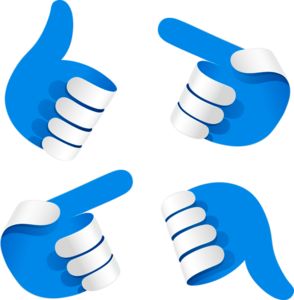 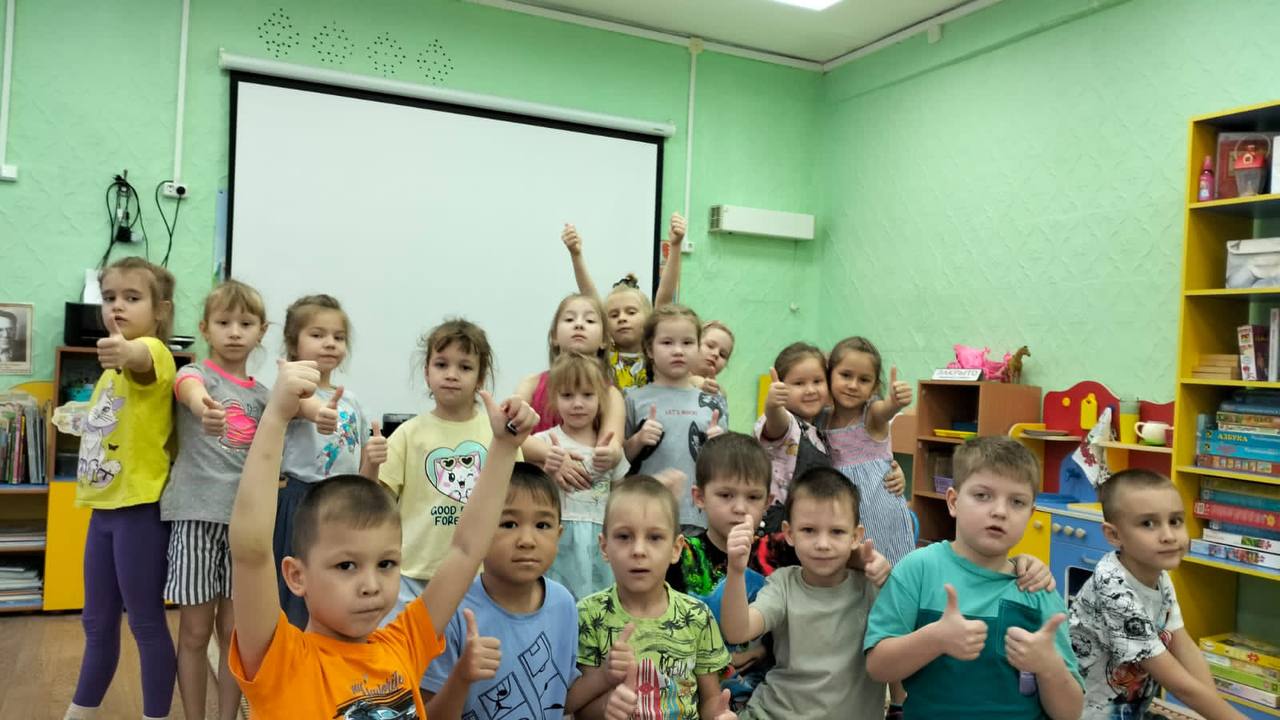 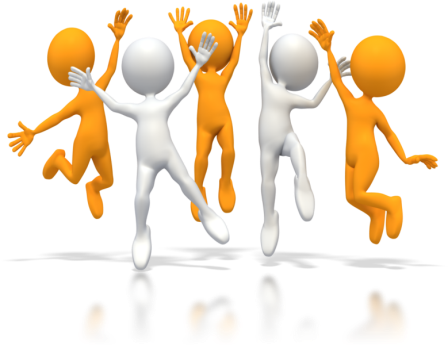 Далее я предложил ребятам оценить мою книгу. 
Попросил оставить реакцию в виде лайка.
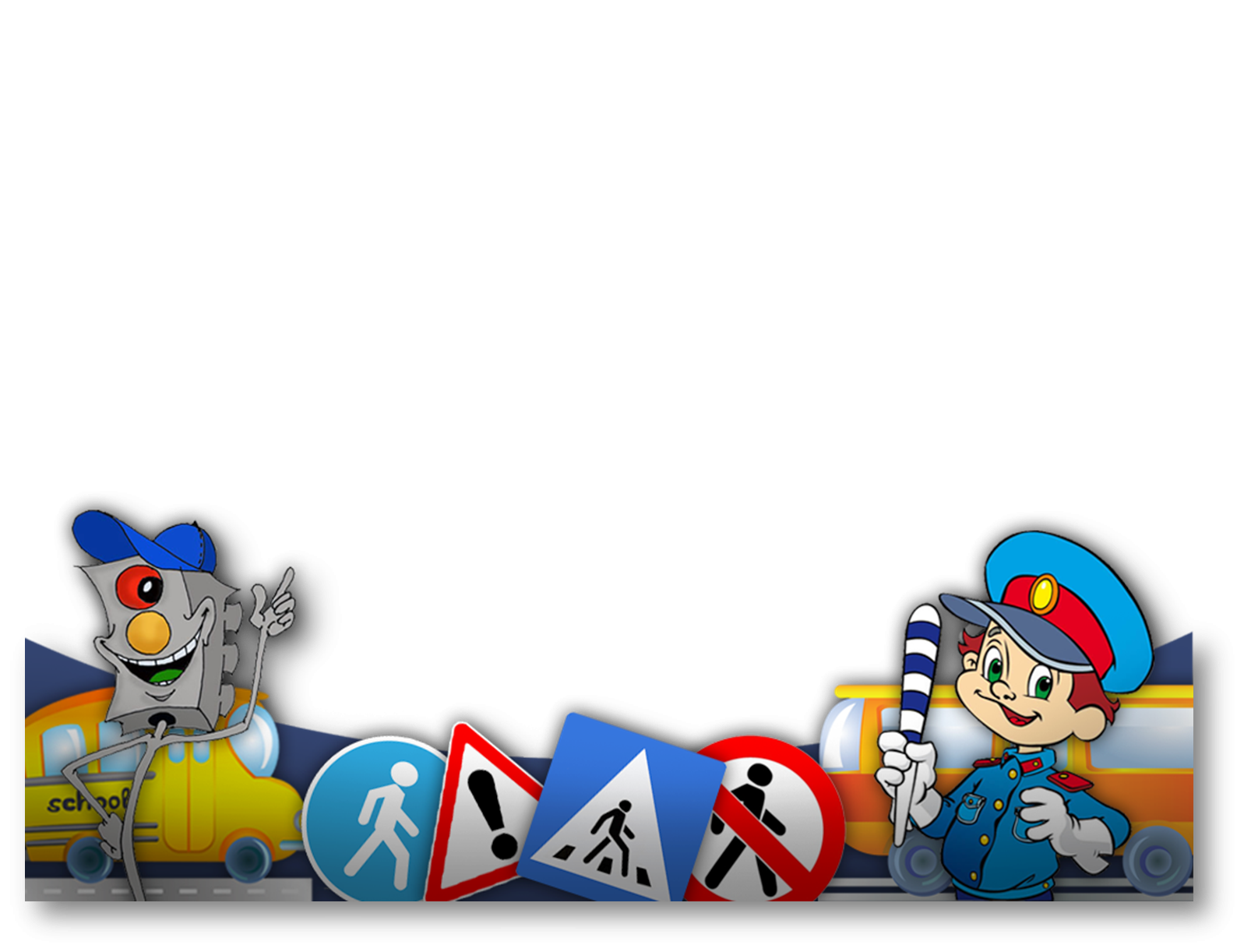 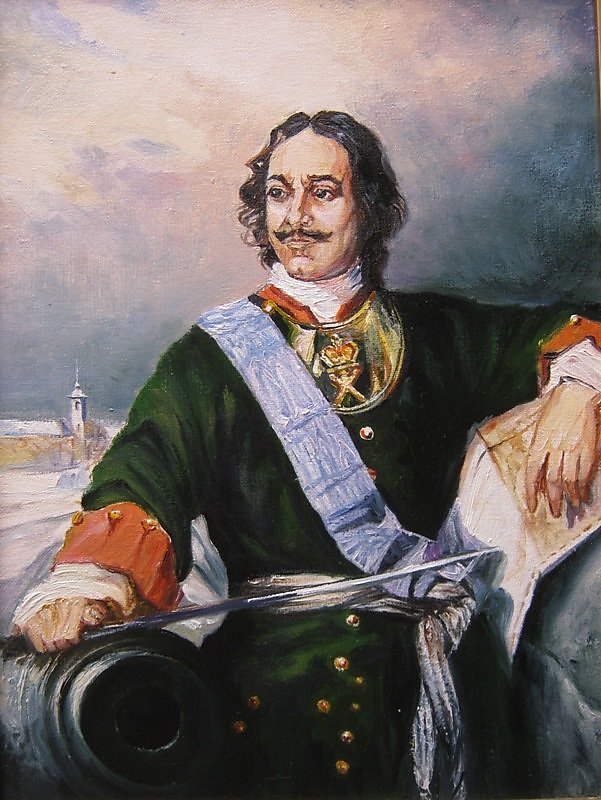 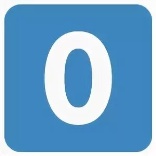 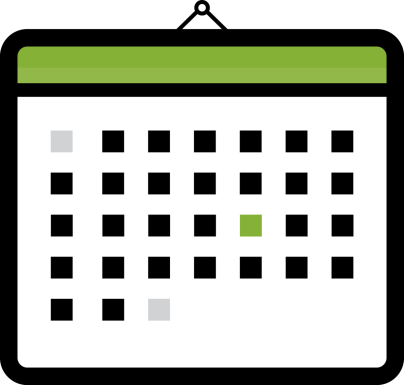 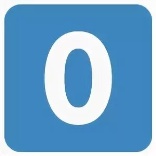 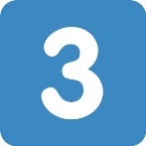 В ходе проведённой работы узнал: полиция появилась очень давно, при царе Петре-1.
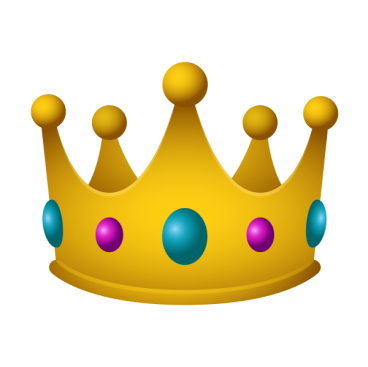 Пётр 1
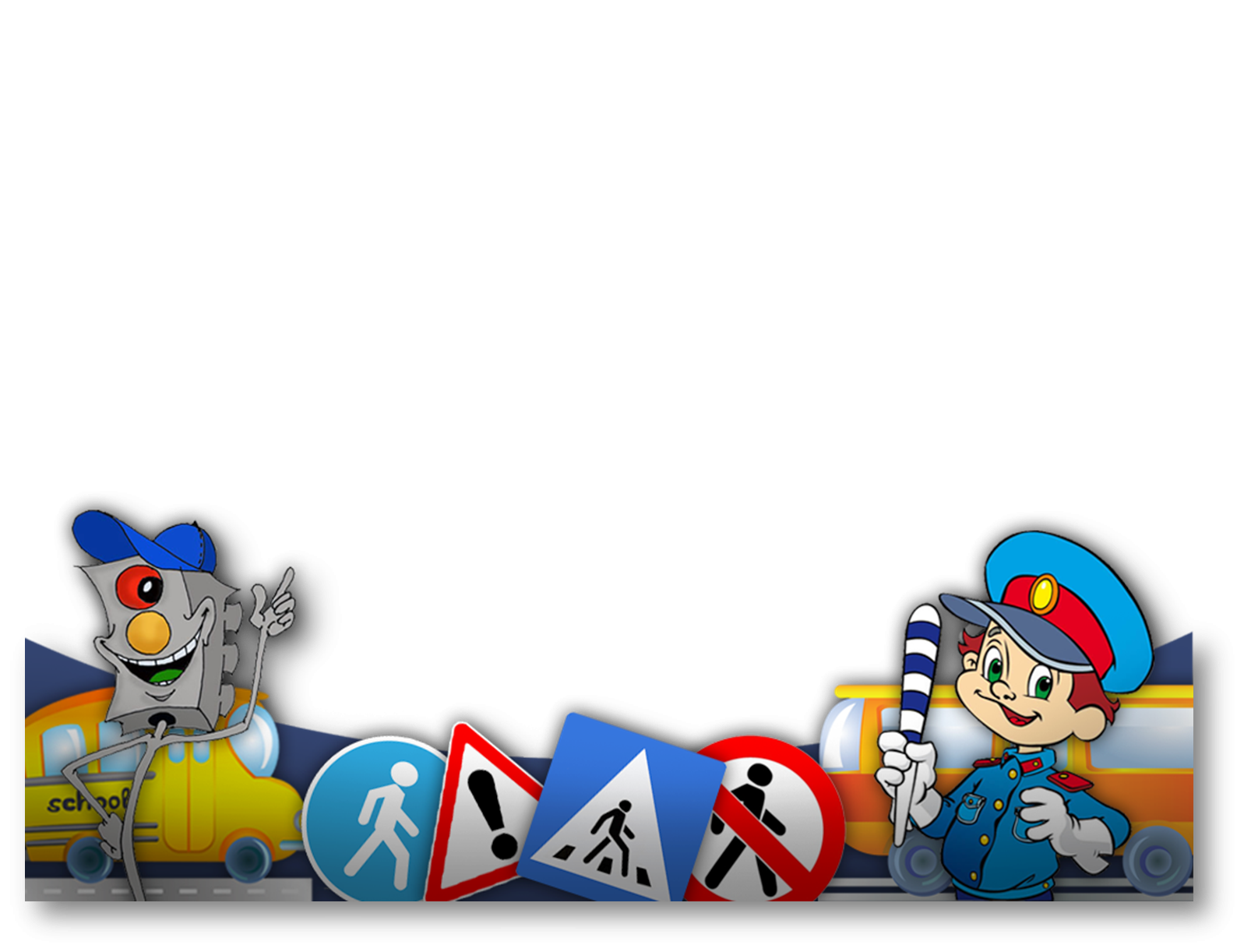 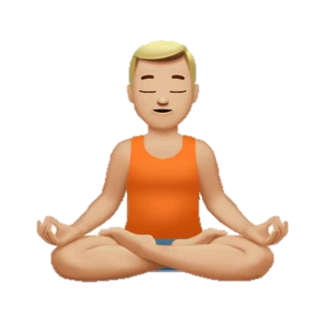 Выяснил желаемые качества полицейского
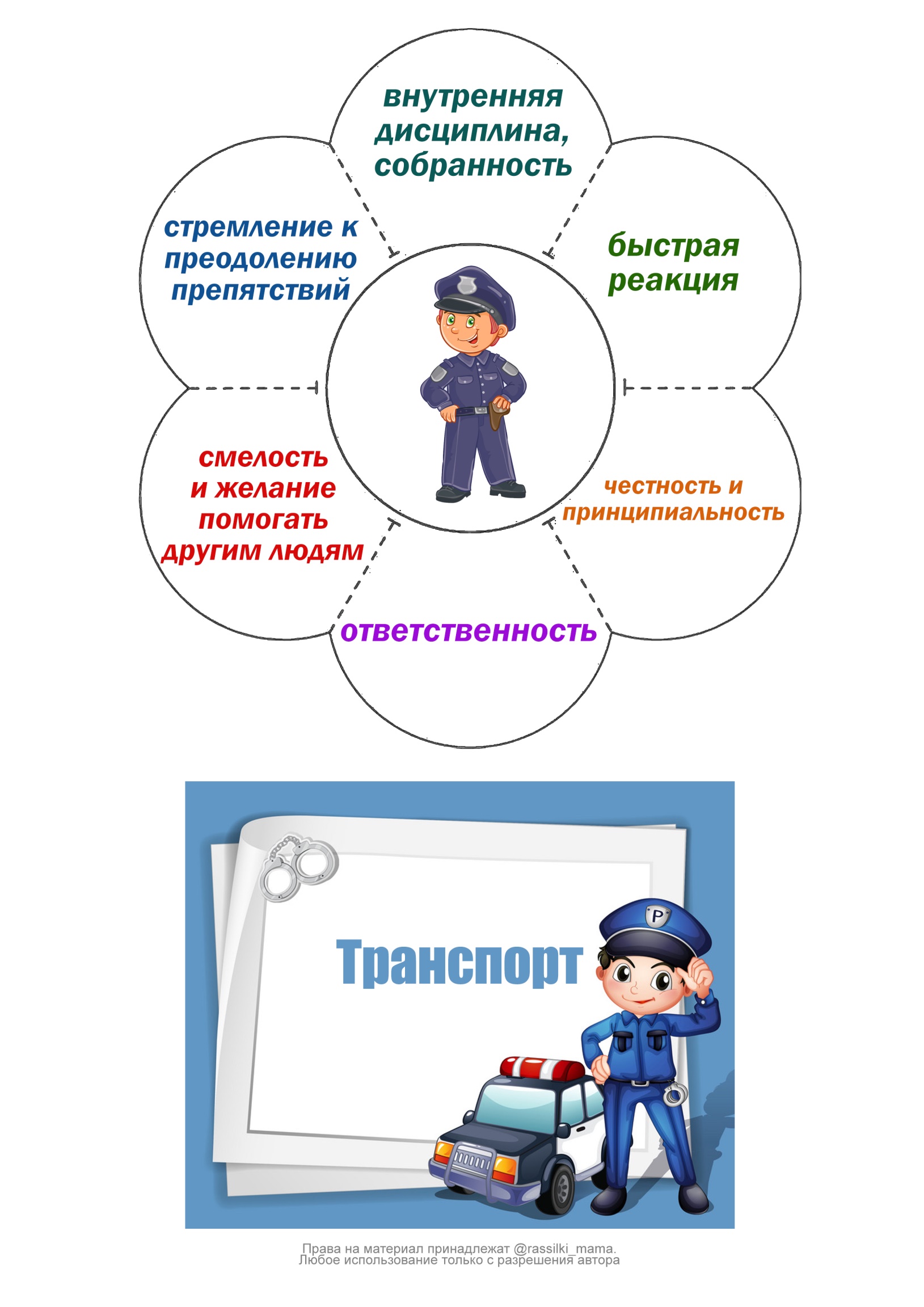 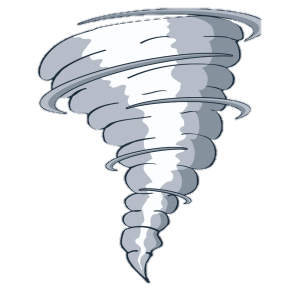 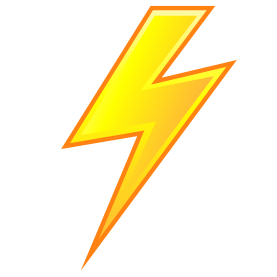 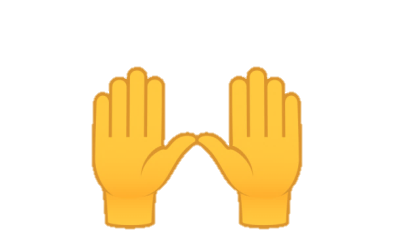 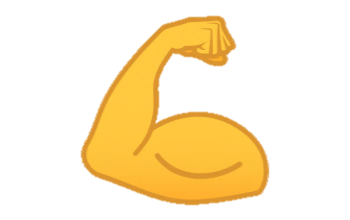 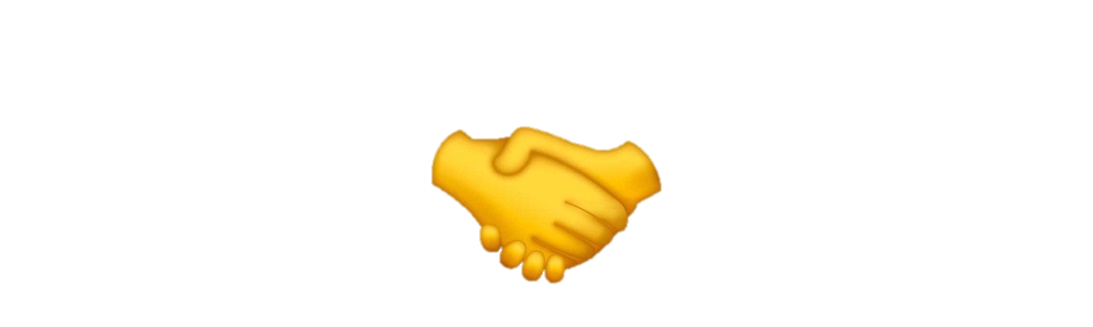 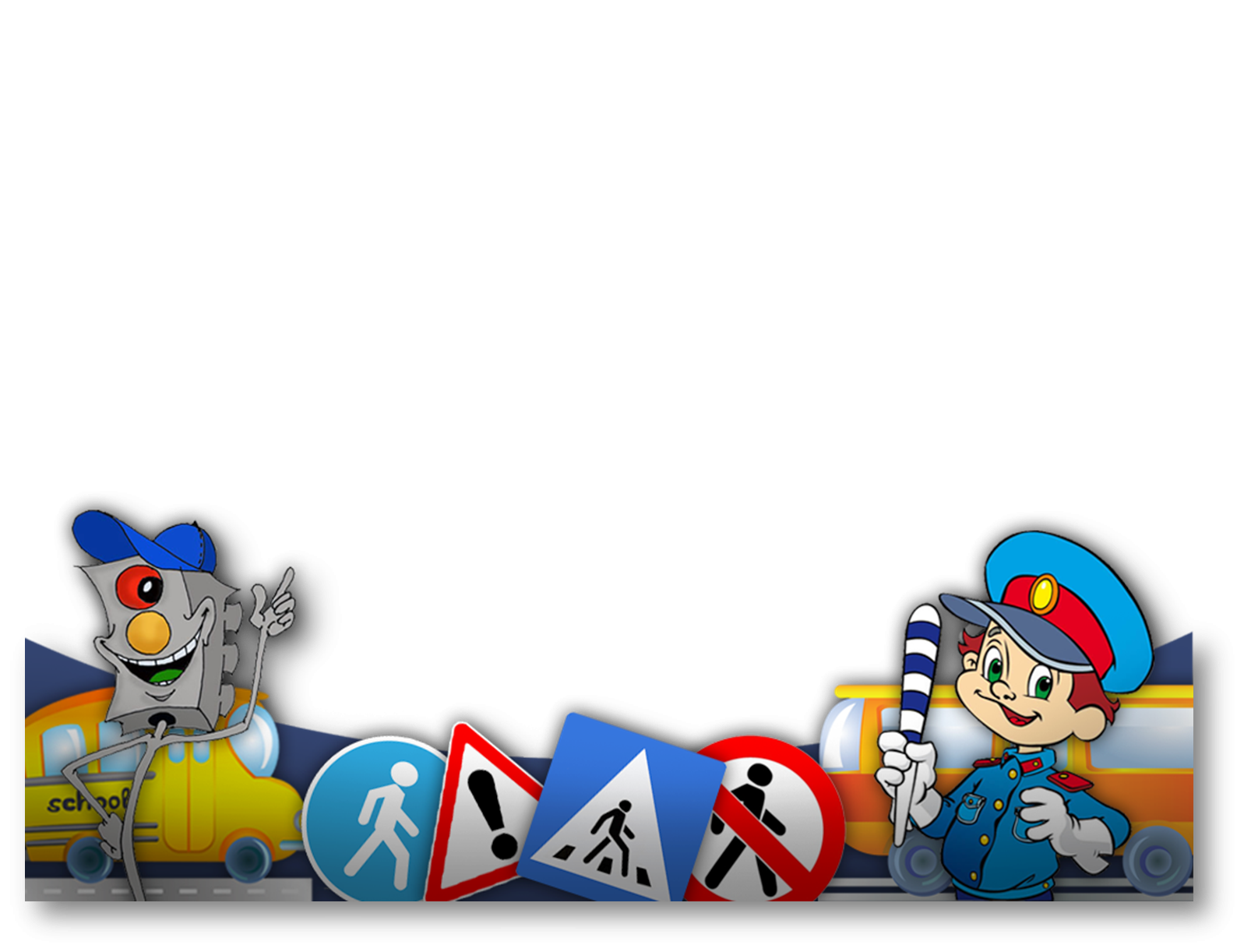 какую форму носят полицейские;
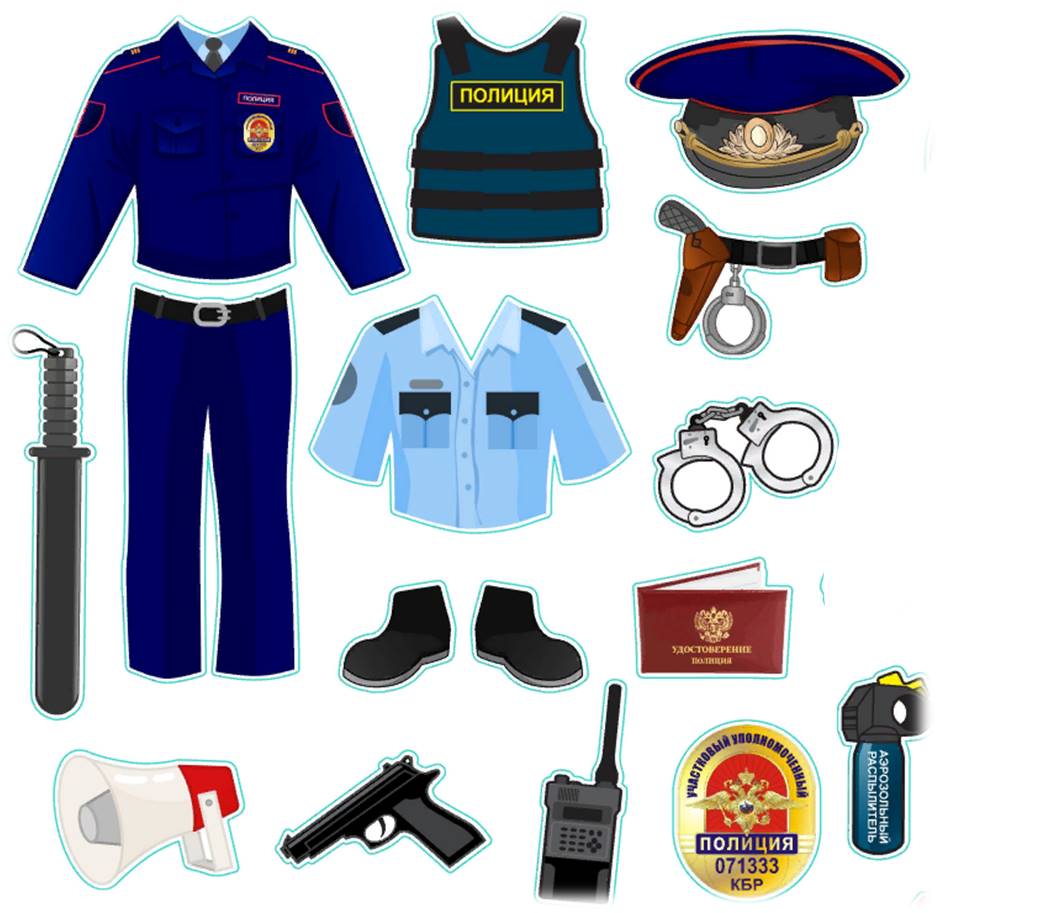 специальные средства, используемые в работе;     какую форму носят полицейские;
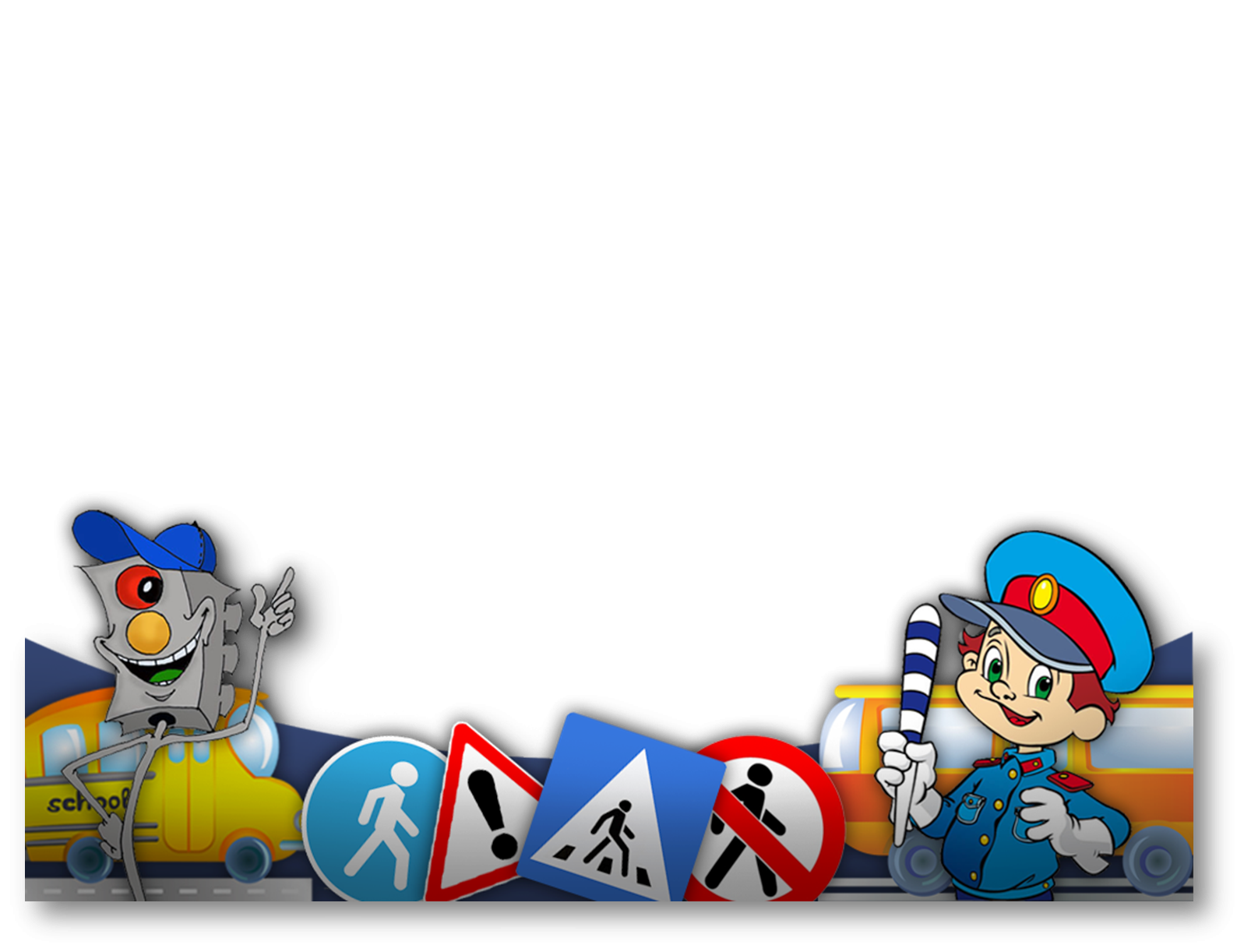 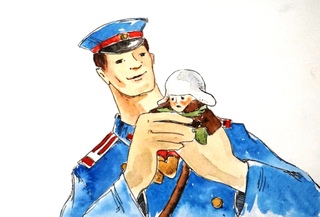 Изучая материалы по данной профессии, я пришёл к выводу:
 полиция очень важна для нашей страны и её сотрудников 
смело можно назвать нашими защитниками.
 Они стоят на страже закона и защищают нас, всех добропорядочных граждан. 
Служить в полиции - это большая честь и ответственность! 
             Я решил: Когда я вырасту-стану полицейским!
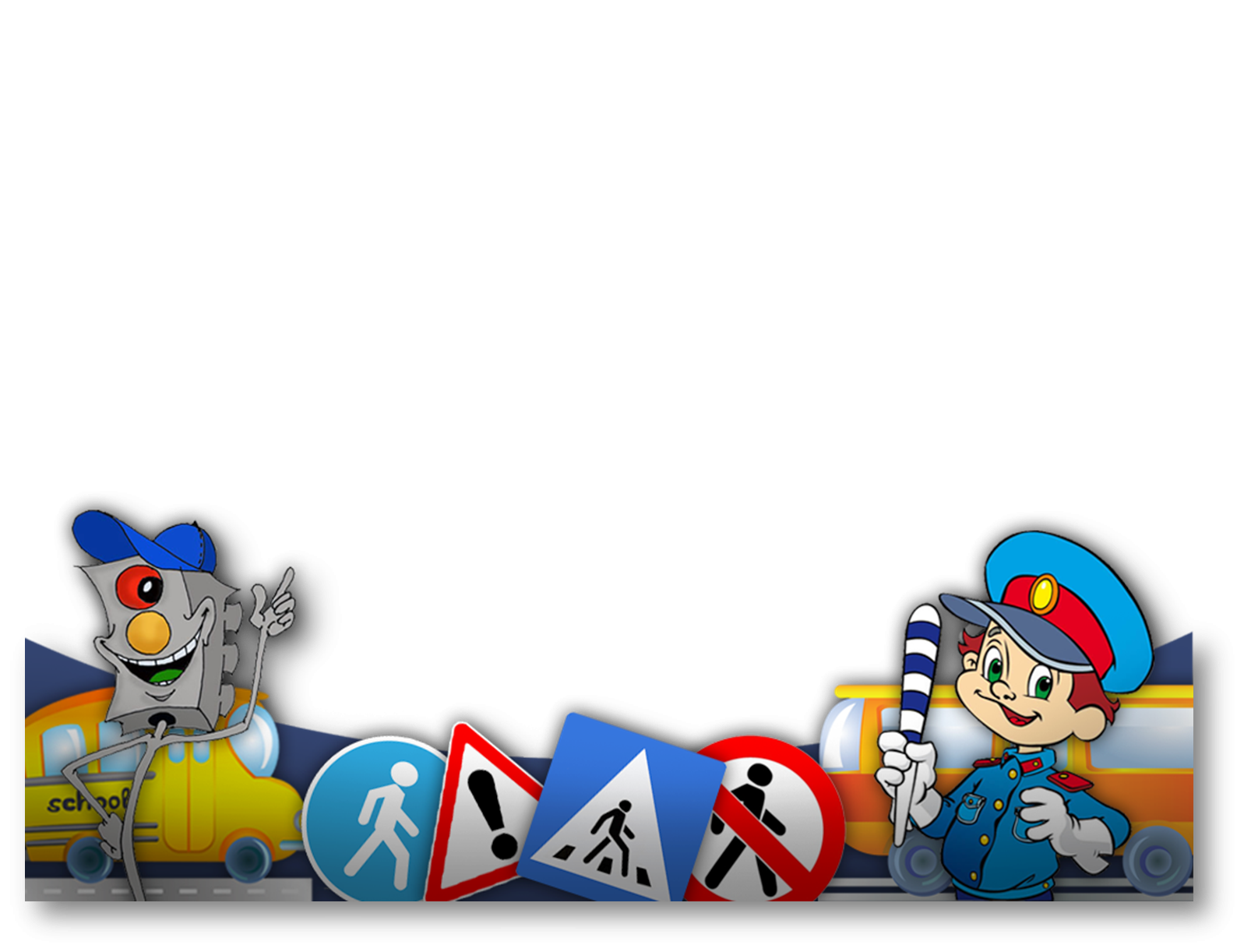 Спасибо за внимание!
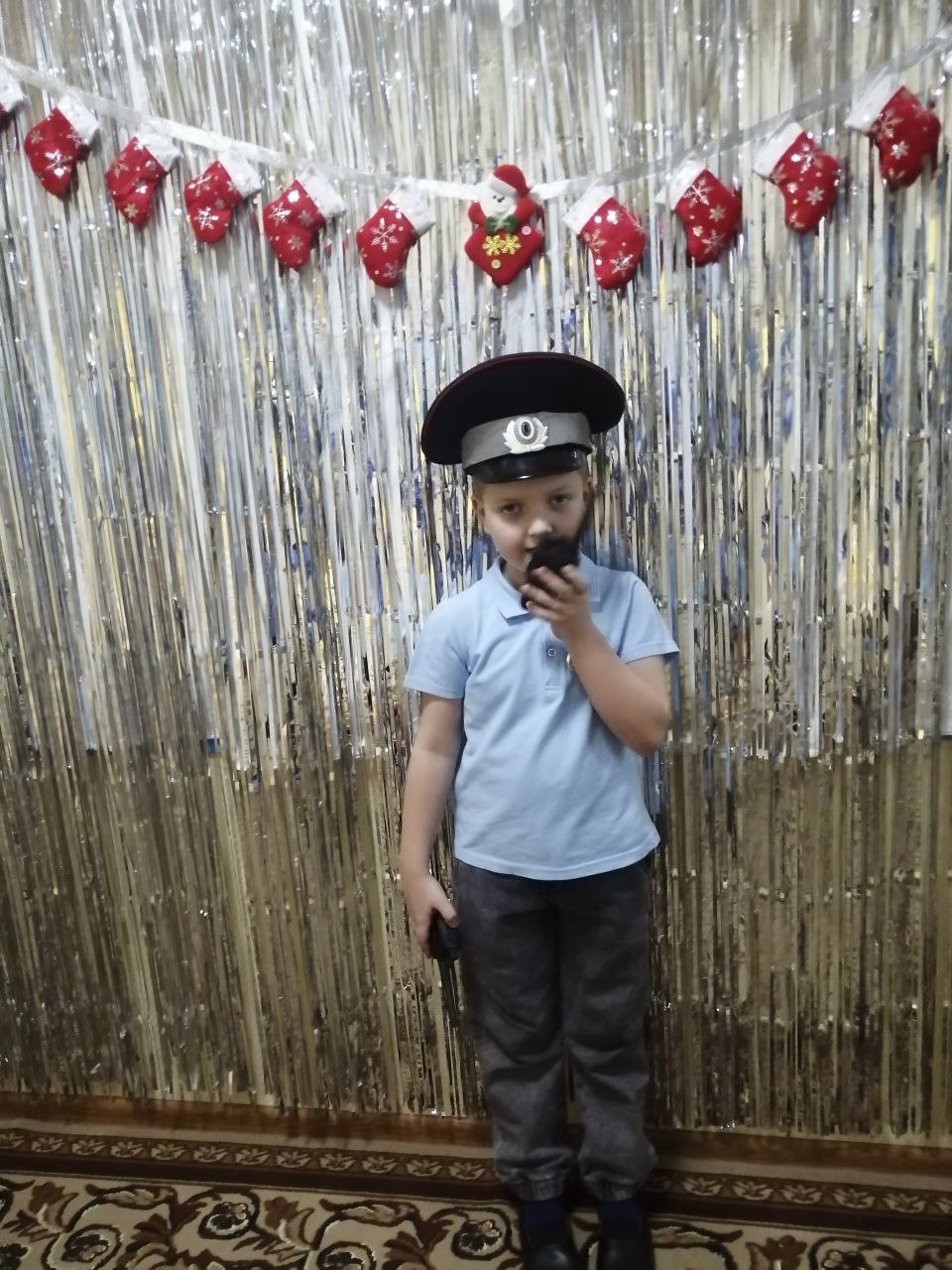